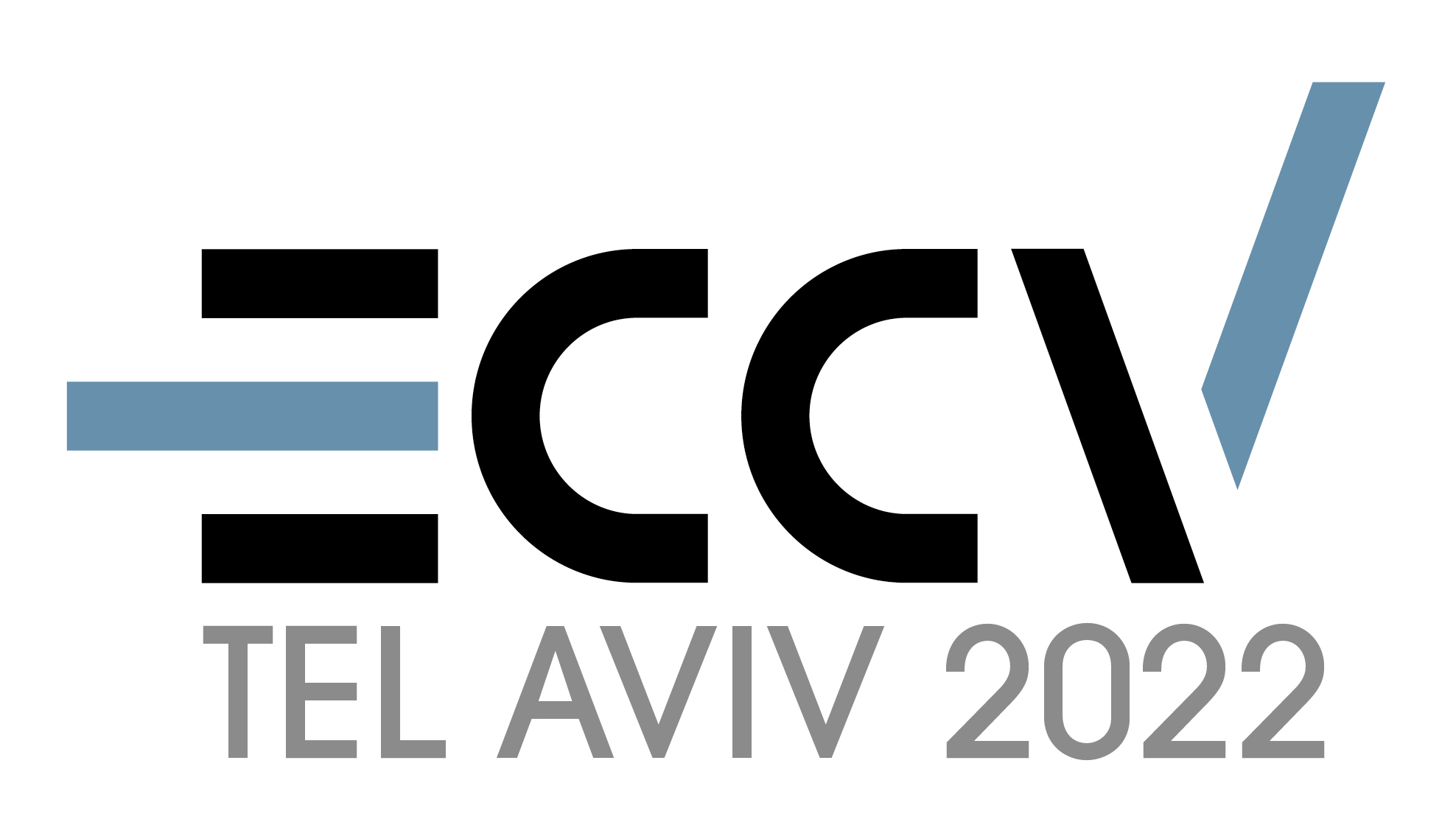 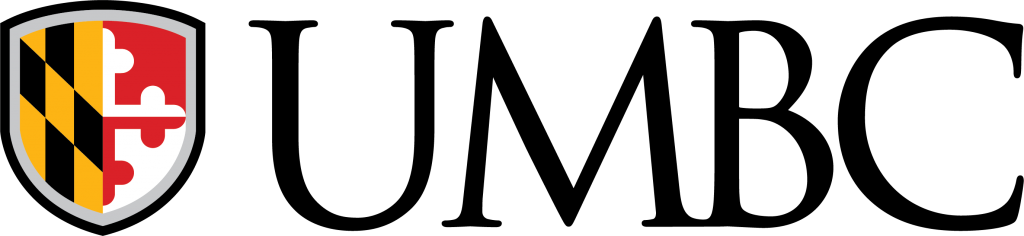 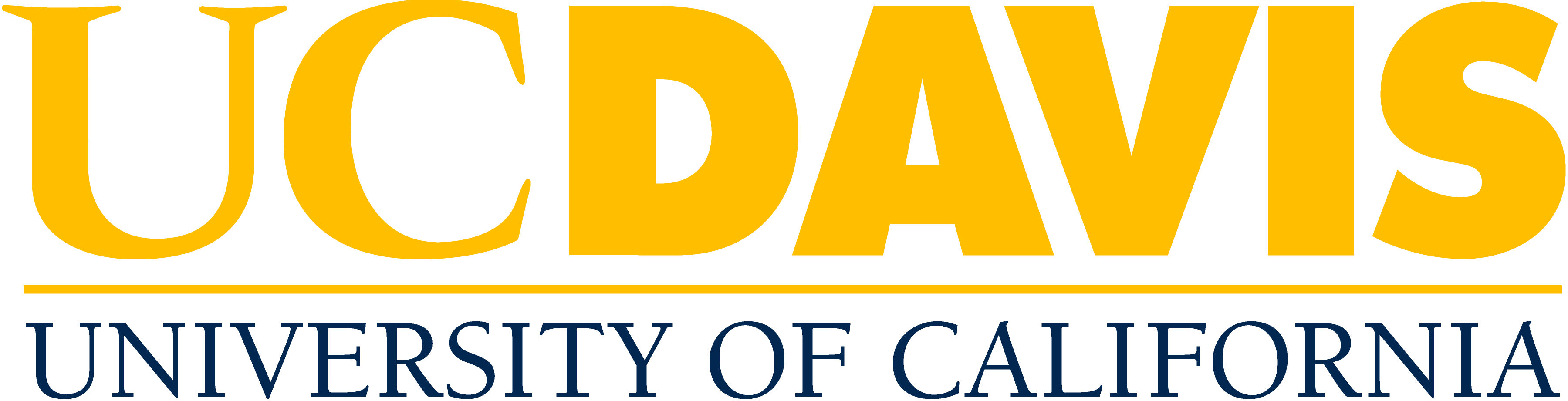 Constrained Mean Shift Using Distant Yet Related Neighbors for Representation Learning
Navaneet K L1,*, Soroush Abbasi Koohpayegani1,*, Ajinkya Tejankar1,*, Kossar Pourahmadi1, Akshayvarun Subramanya2, Hamed Pirsiavash1
1University of California, Davis    2University of Maryland, Baltimore County
* Equal contribution
https://github.com/UCDvision/CMSF
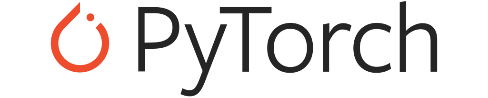 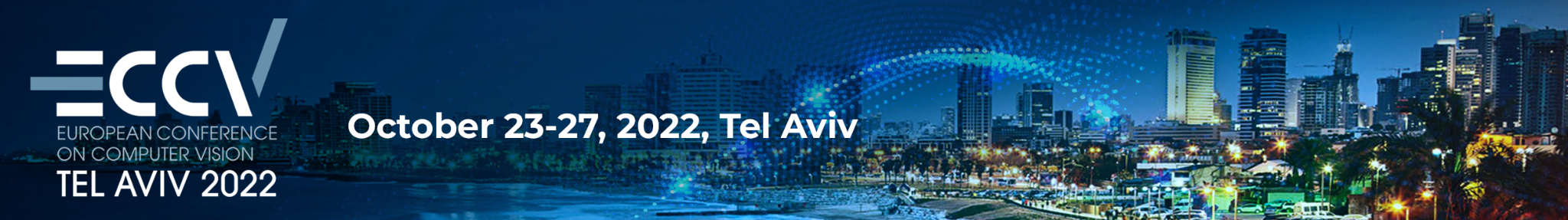 1
Mean Shift for Representation Learning [1]
Mean Shift (MSF)[1] and NNCLR[2] force a target image to be close to the mean of its k-nearest neighbor embeddings.
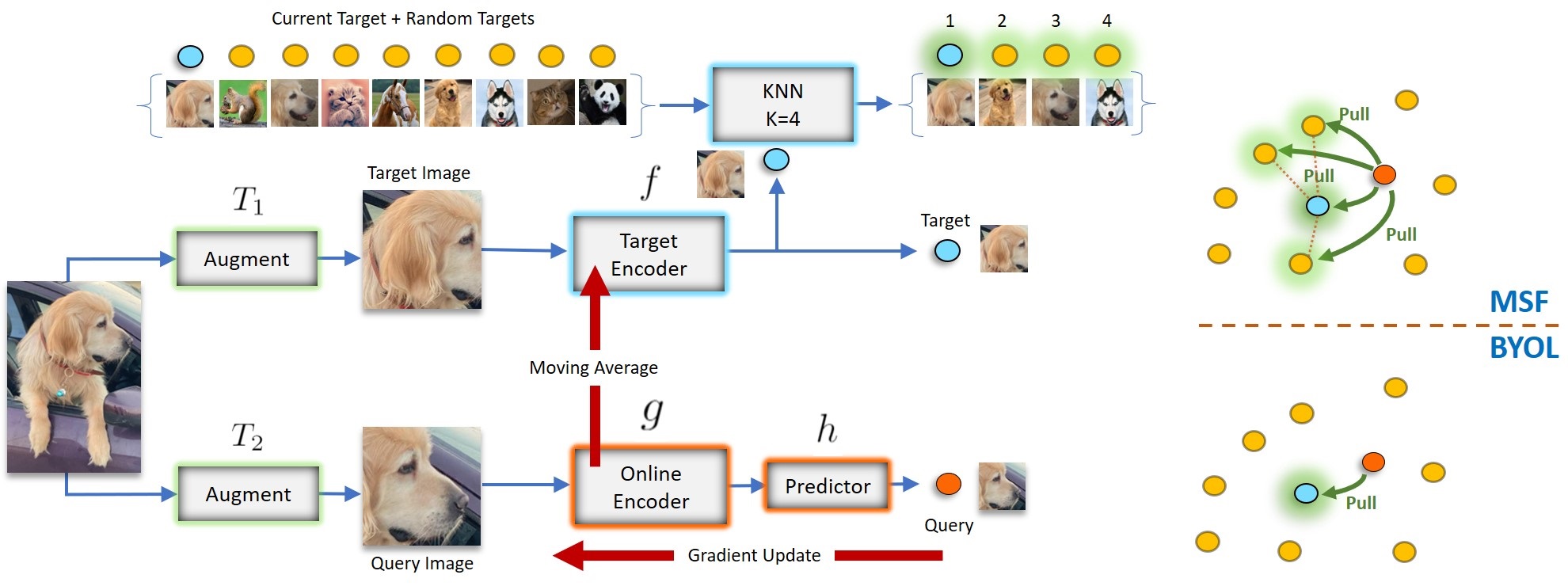 Overview of Mean Shift (MSF)[1] approach. Image obtained from [1].
[1] Koohpayegani et al. Mean shift for self-supervised learning. ICCV, 2021
[2] Dwibedi et al. With a little help from my friends: Nearest-neighbor contrastive learning of visual representations. ICCV, 2021
2
Drawback of MSF
By design, chosen neighbors are close to target.
 not a strong signal.
Find samples such that
They are semantically related to the target image.
Far from the target in the feature space.
3
Solution: Constrained Mean Shift (CMSF)
Mean of nearest neighbors, like MSF.
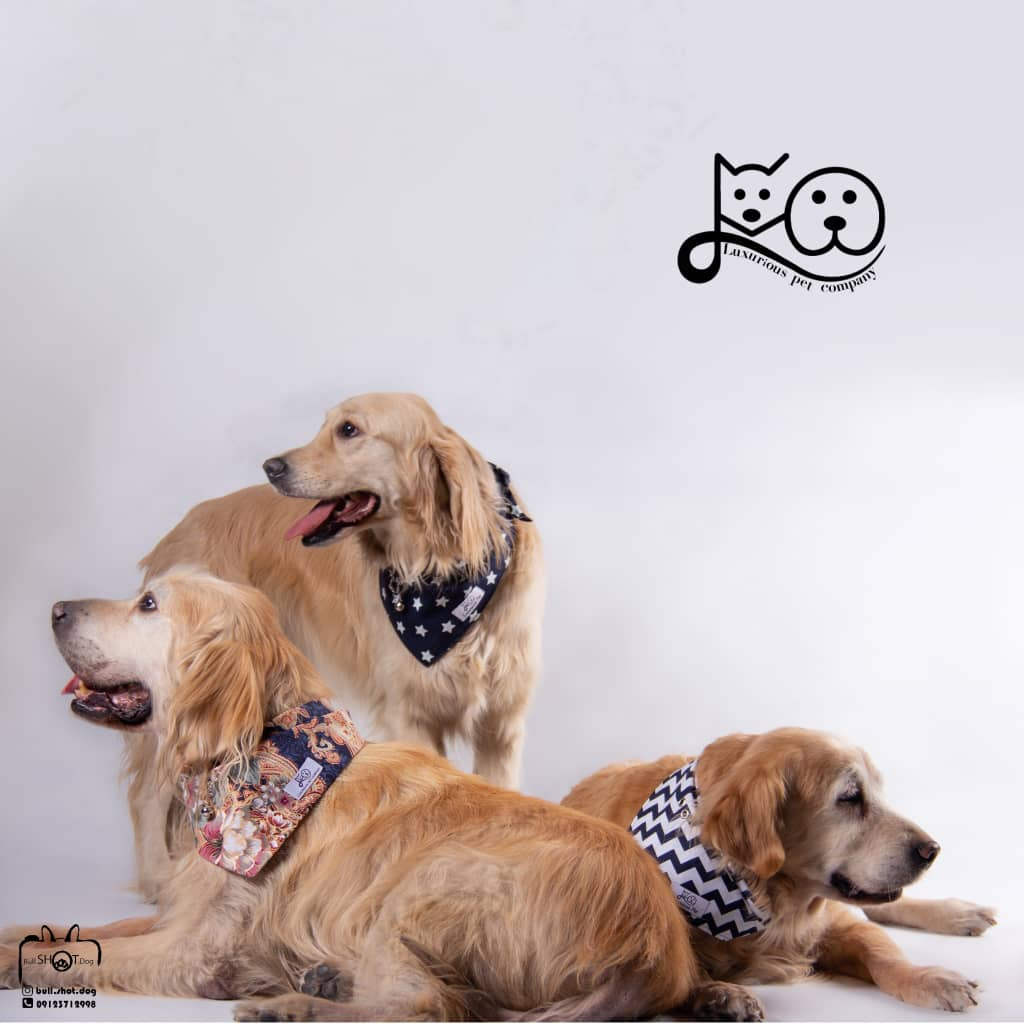 Target Image
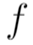 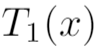 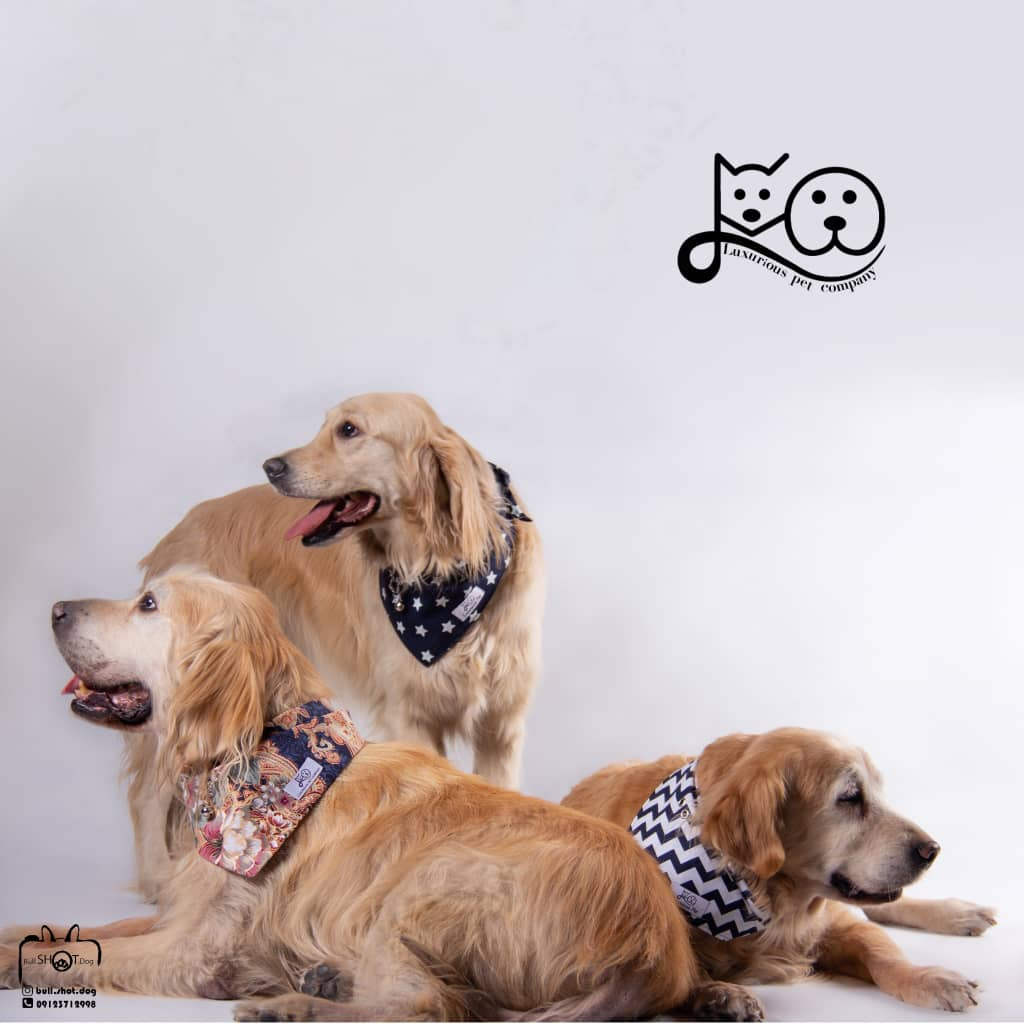 Target Encoder
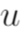 Augment
Target
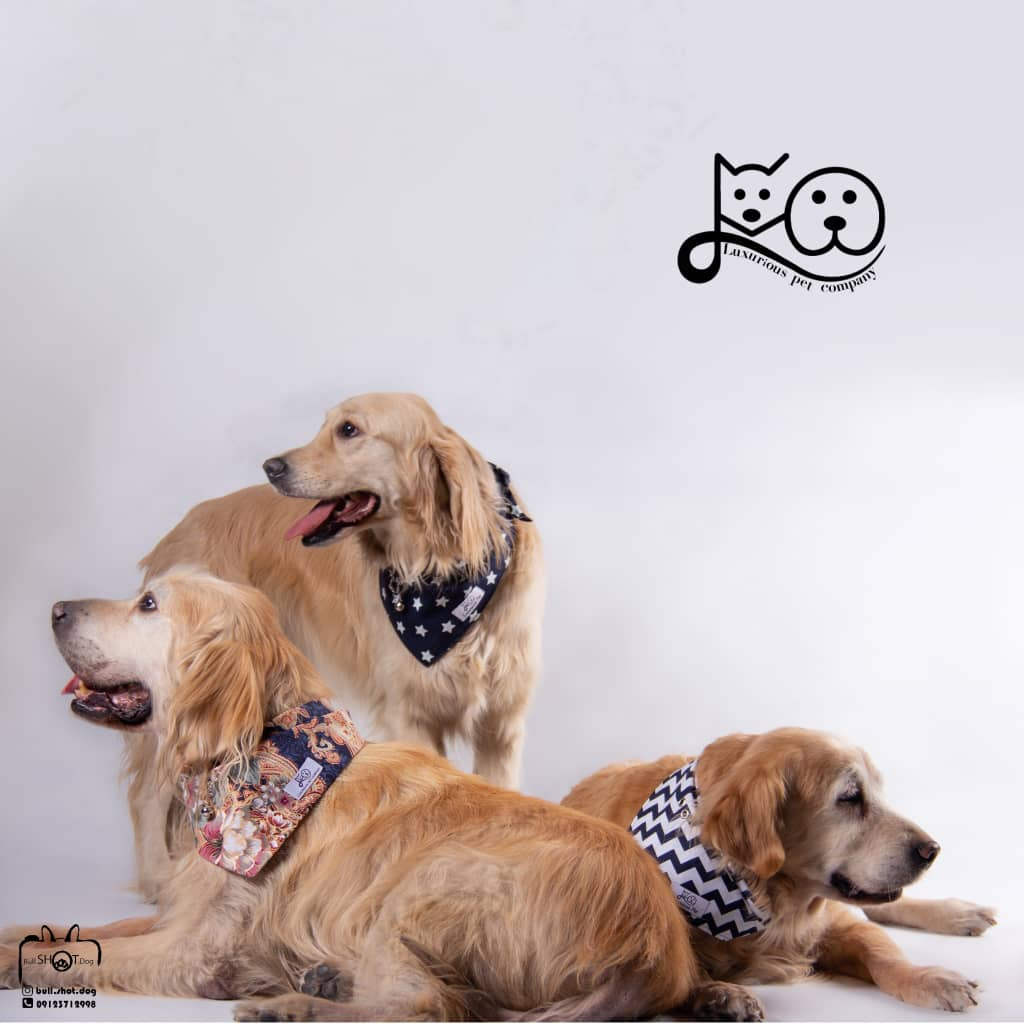 Pull
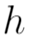 Moving Average
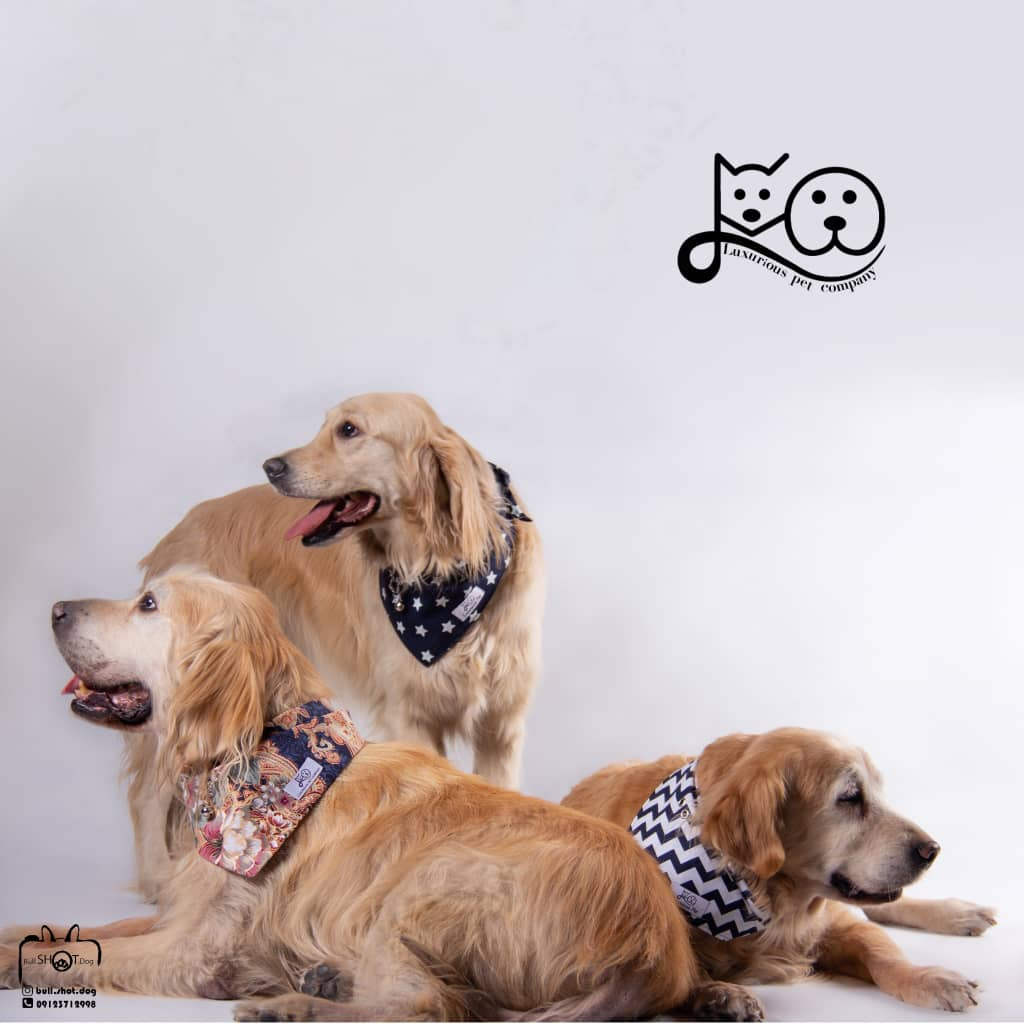 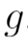 Predictor
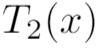 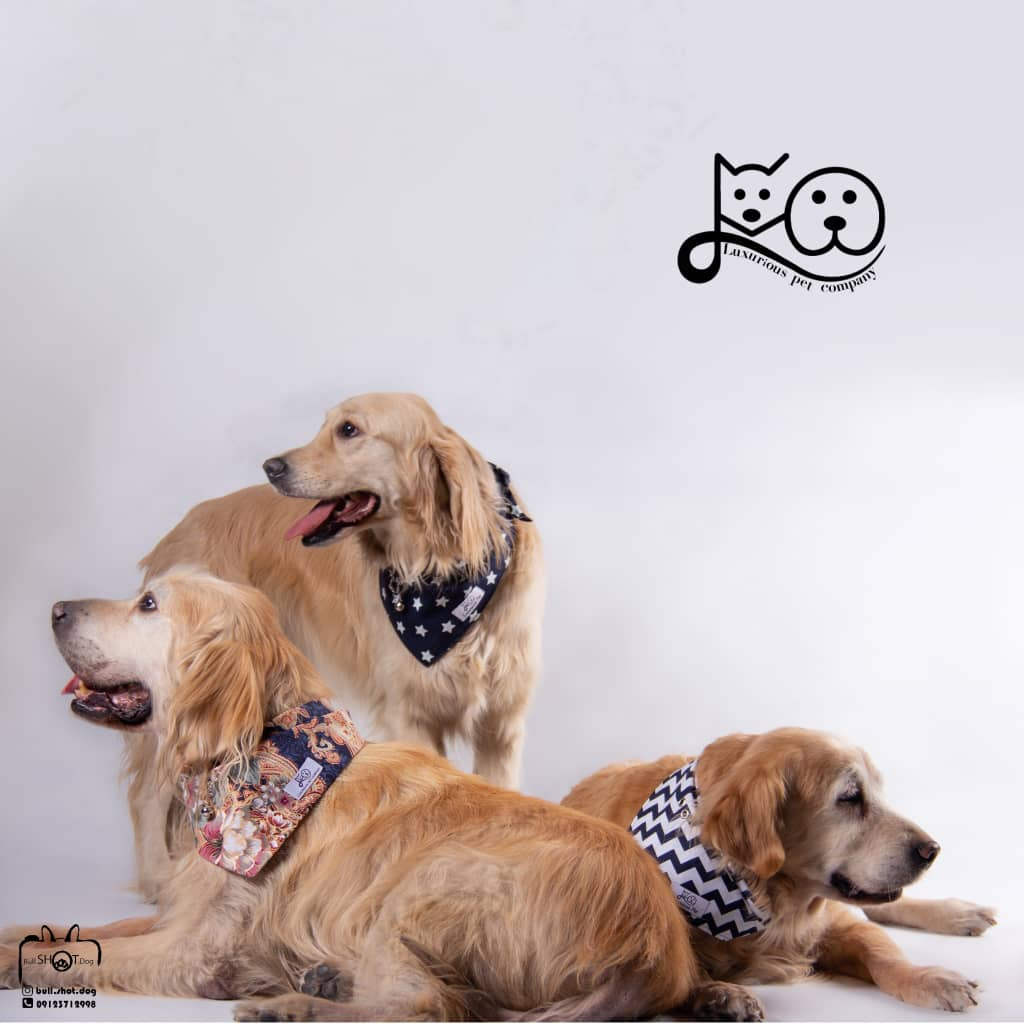 Online Encoder
Augment
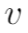 Query
Query Image
Gradient Update
4
Constrained Target
Random Target
Solution: Constrained Mean Shift (CMSF)
Mean of nearest neighbors, like MSF.
Use a constrained set for NN search  constrained NNs must be ranked higher in the unconstrained set.
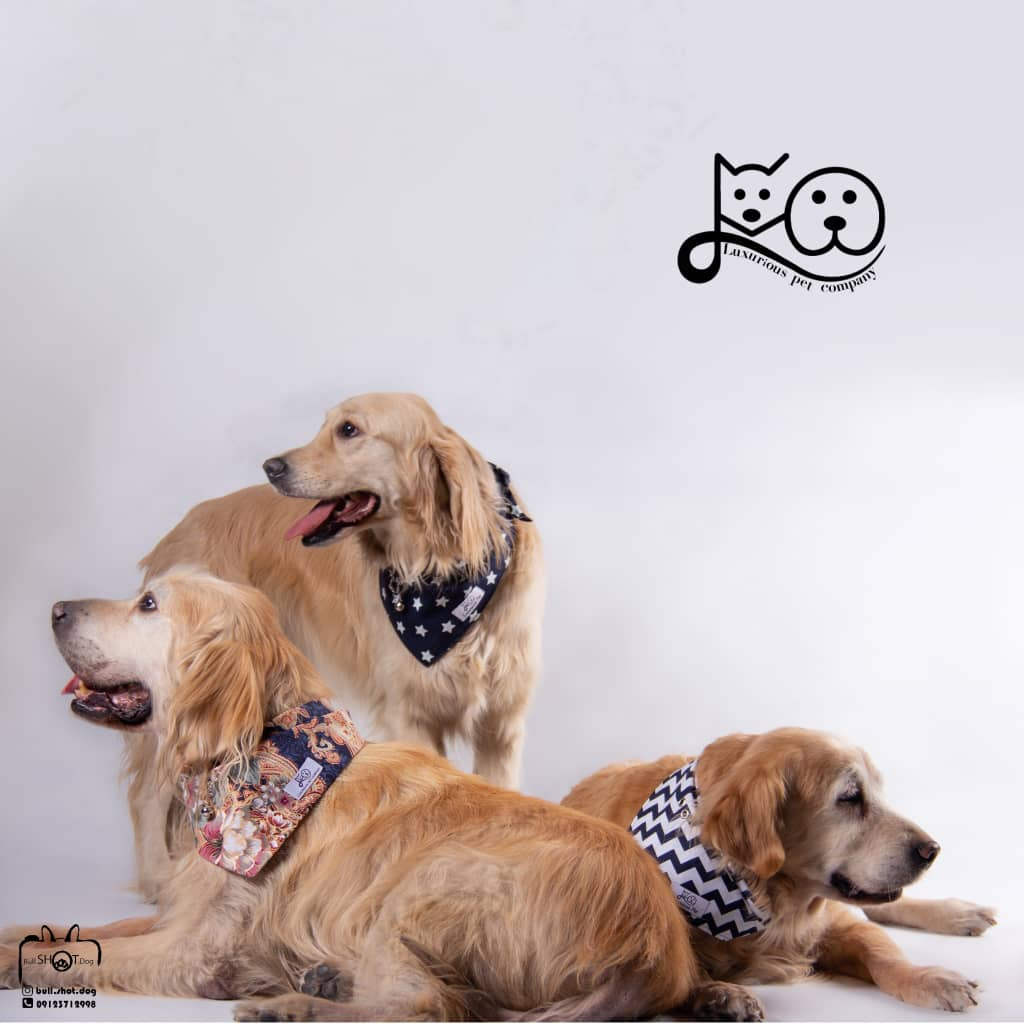 Target Image
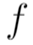 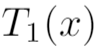 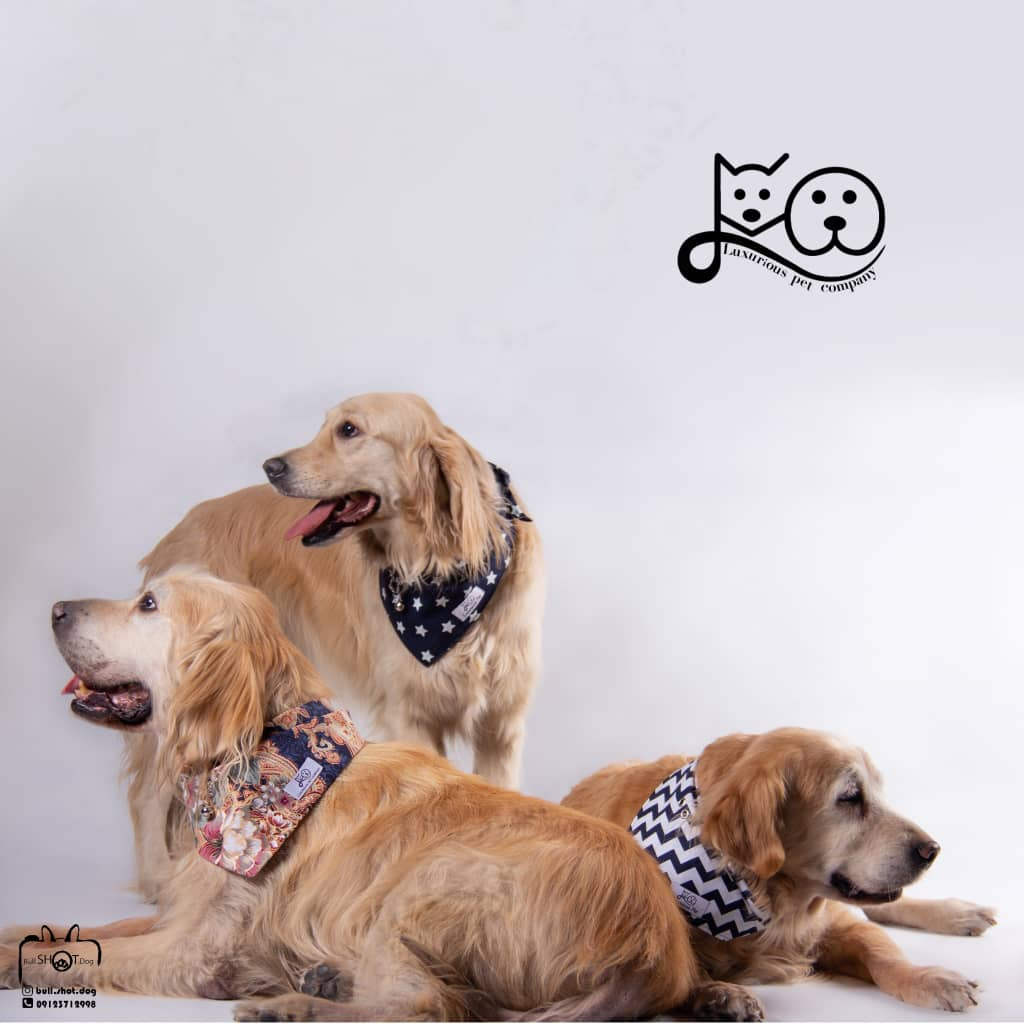 Constrain
Target Encoder
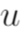 Augment
Target
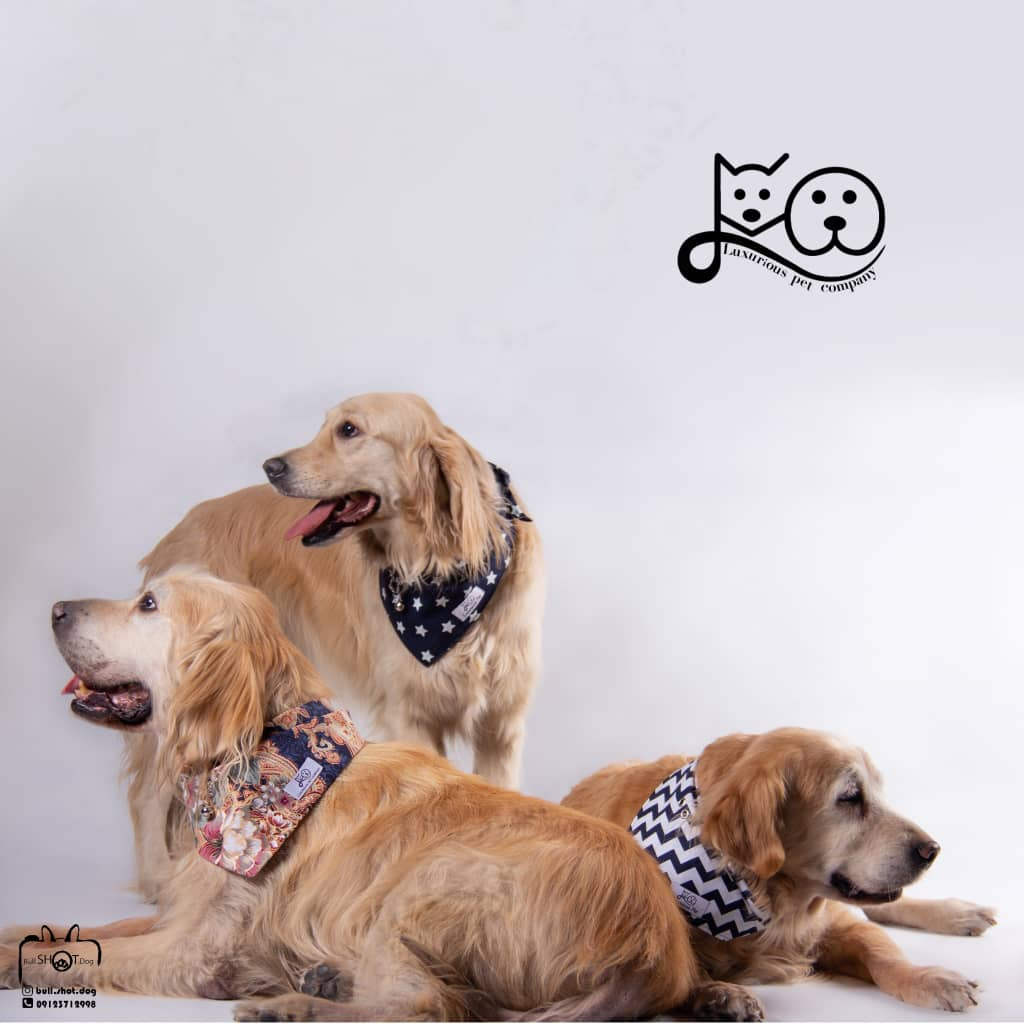 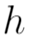 Moving Average
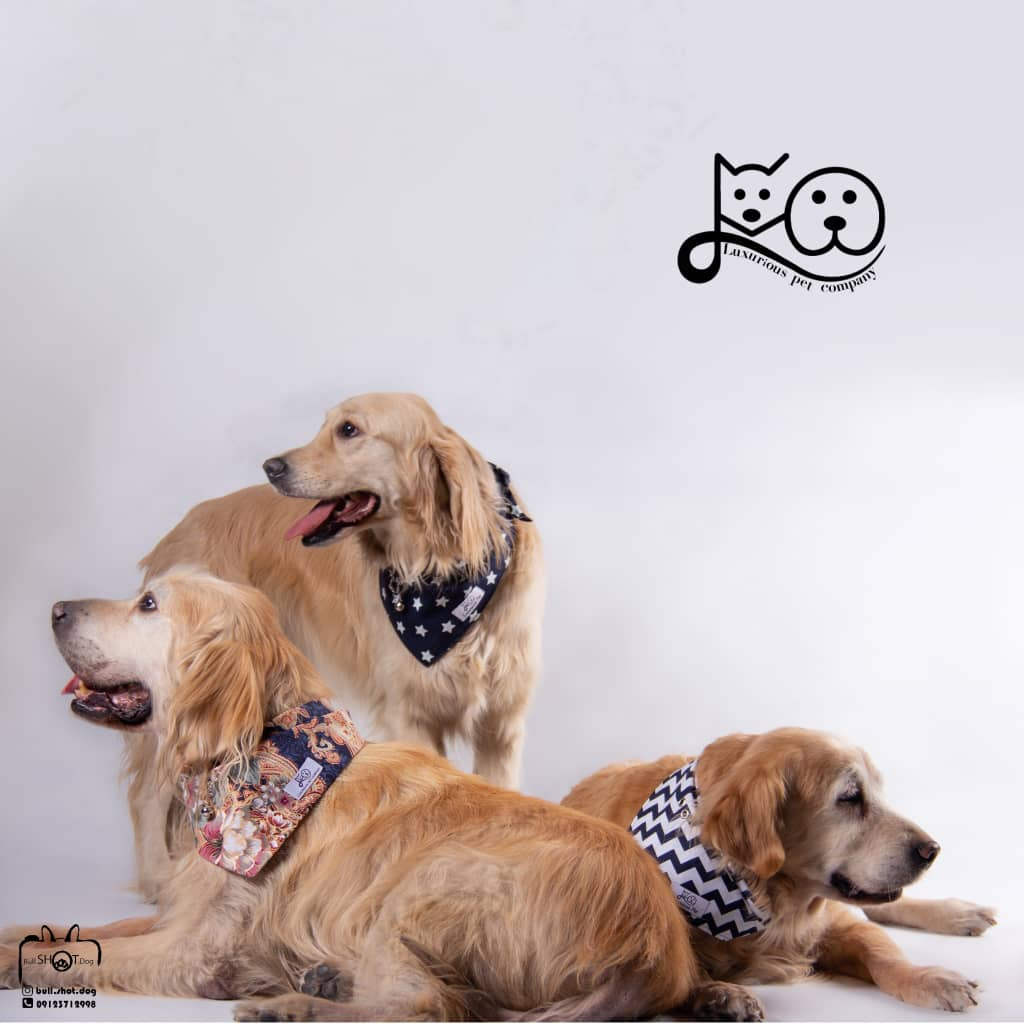 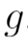 Predictor
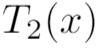 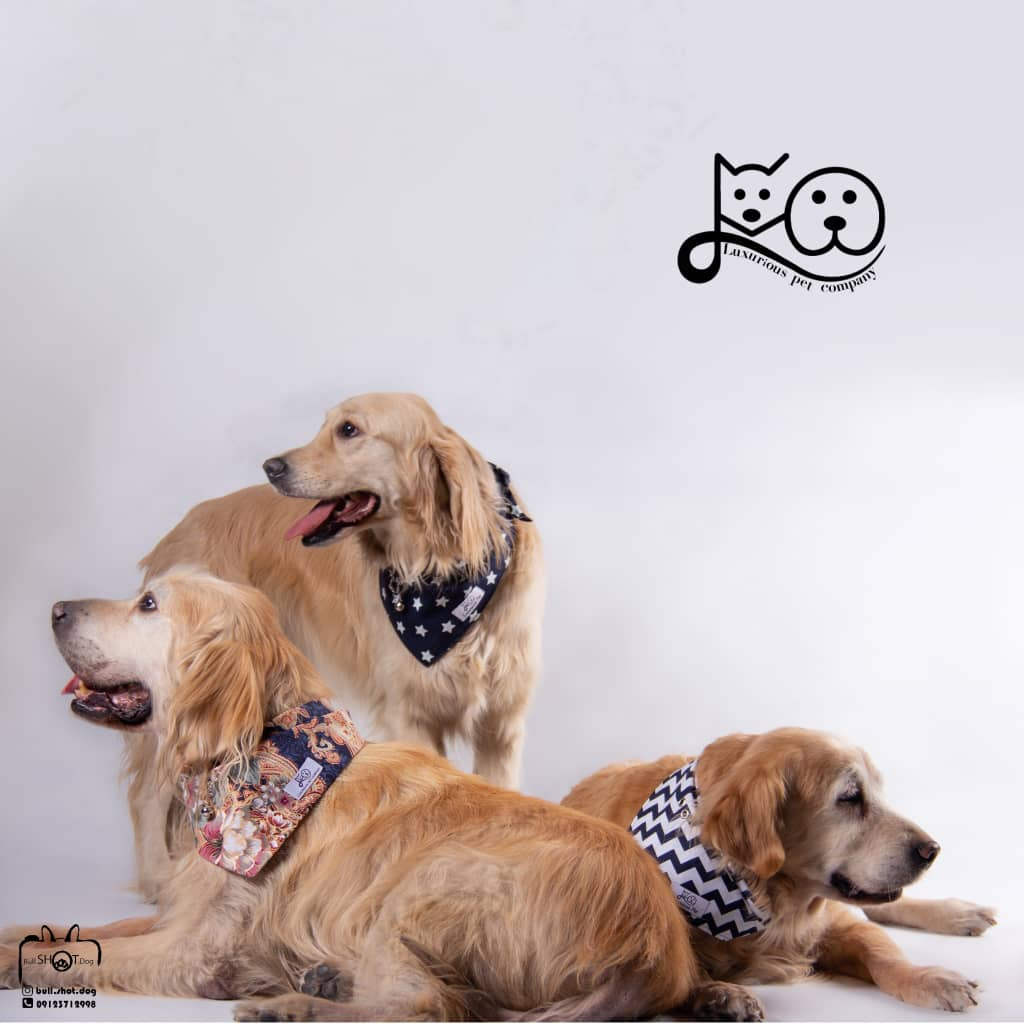 Pull
Online Encoder
Augment
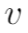 Query
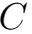 Query Image
5
Gradient Update
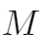 Solution: Constrained Mean Shift (CMSF)
General framework for positive sample selection.
Applicable to self-, semi- and fully supervised settings.
6
Constrained Target
Random Target
Solution: Constrained Mean Shift (CMSF)
Constrain the nearest neighbor search using extra knowledge.
Additional source of knowledge can be ground-truth / pseudo-labels, additional input domains, augmented images etc. 
Knowledge source determines the degree of supervision available.
Source of Knowledge
Supervised
Self-Supervised
Semi-Supervised
Labels
Pseudo-Labels
Constrain
Pull
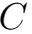 7
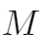 Self-supervised Constrained Mean Shift
Knowledge source must be self-supervised.
8
Self-supervised Constrained Mean Shift
Knowledge source must be self-supervised.
Solution: Use an additional augmentation of target
9
Self-supervised Constrained Mean Shift
Knowledge source must be self-supervised.
Solution: Use an additional augmentation of target??
Need diverse samples, not just augmentations of same image.
10
Self-supervised Constrained Mean Shift
Knowledge source must be self-supervised.
Solution: Use an additional augmentation of target??
Need diverse samples, not just augmentations of same image.
Augmentation used only for NN search, optimization still with target image!
11
Self-supervised Constrained Mean Shift
Knowledge source must be self-supervised.
Solution: Use an additional augmentation of target??
Need diverse samples, not just augmentations of same image.
Augmentation used only for NN search, optimization still with target image!
Semantic relation of constrained NNs to target will be similar to that of unconstrained NNs.
12
Self-supervised Constrained Mean Shift
Knowledge source must be self-supervised.
Solution: Use an additional augmentation of target??
Need diverse samples, not just augmentations of same image.
Augmentation used only for NN search, optimization still with target image!
Semantic relation of constrained NNs to target will be similar to that of unconstrained NNs.
NNs of augmentation (constrained NNs) are not necessarily NNs of target (unconstrained NNs).
13
Self-supervised Constrained Mean Shift
Efficient implementation with two memory banks – one each for previous and current epoch features. 
Previous features (M’)  NN search, Current (M)  Optimization
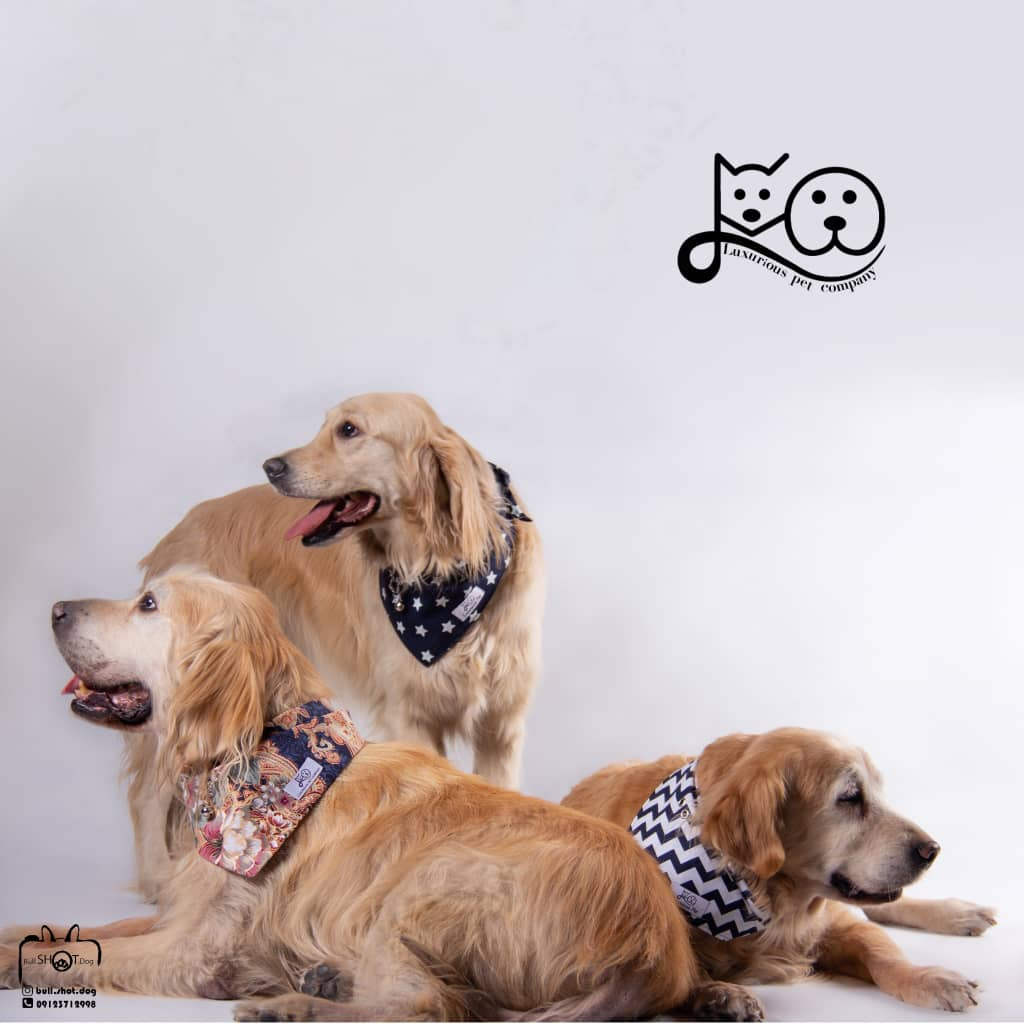 Memory Bank
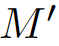 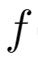 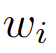 Previous Epoch Augmentation
Target Encoder
Memory Bank
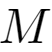 Current Epoch
Augmentation
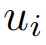 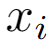 14
Self-supervised Constrained Mean Shift
Find top-k’ NNs of      in memory bank M’
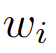 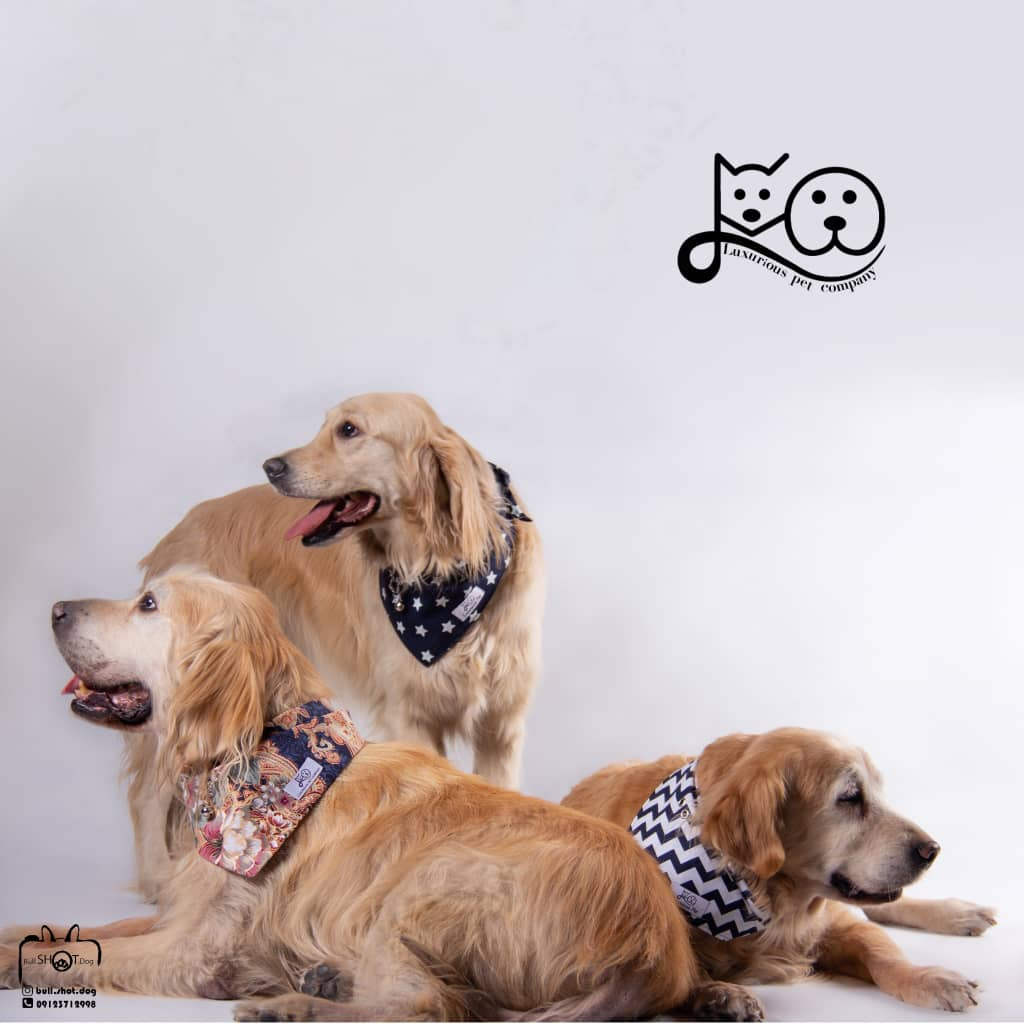 Memory Bank
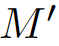 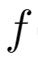 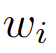 Previous Epoch Augmentation
Target Encoder
Memory Bank
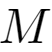 Current Epoch
Augmentation
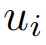 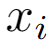 15
Self-supervised Constrained Mean Shift
Find top-k’ NNs of      in memory bank M’.
Find corresponding elements in memory bank M.
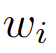 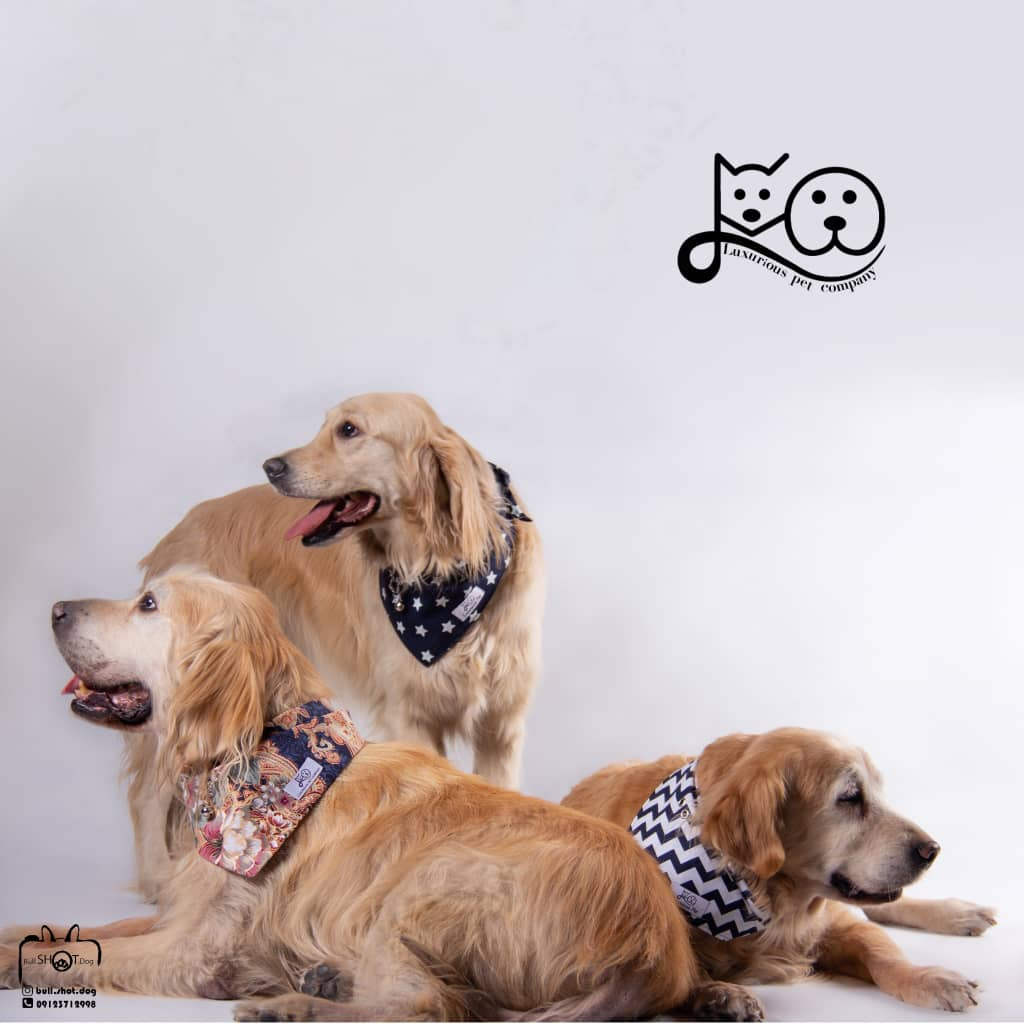 Memory Bank
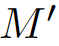 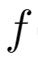 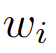 Previous Epoch Augmentation
Target Encoder
Memory Bank
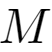 Current Epoch
Augmentation
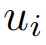 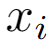 16
Self-supervised Constrained Mean Shift
Find top-k’ NNs of      in memory bank M’.
Find corresponding elements in memory bank M.
Obtain the constrained set C.
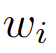 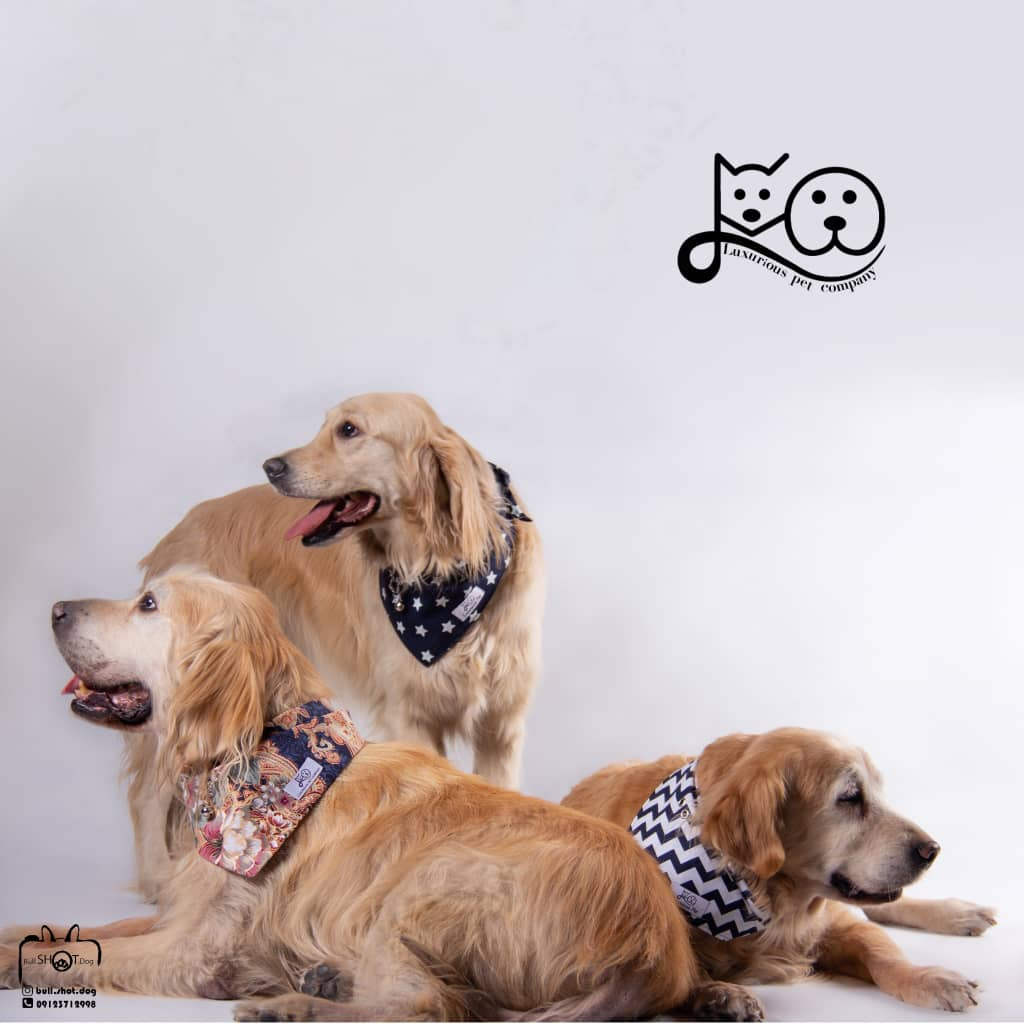 Memory Bank
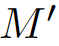 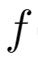 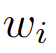 Previous Epoch Augmentation
Target Encoder
Memory Bank
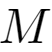 Current Epoch
Augmentation
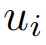 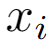 Constrained Set
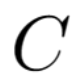 17
Self-supervised Constrained Mean Shift
Find top-k’ NNs of      in memory bank M’.
Find corresponding elements in memory bank M.
Obtain the constrained set C.
Find top-k NNs in C.
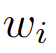 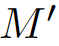 Neighbor Selection
4
2
1
3
Memory Bank
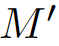 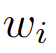 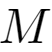 3
Loss Calculation
Memory Bank
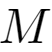 1
Constrained Set
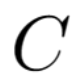 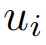 4
2
18
Supervised Constrained Mean Shift
Positive sample selection  trivial in presence of GT labels.
Objective function same as in SSL, no cross-entropy loss.
19
Supervised Constrained Mean Shift
Only top-k neighbors are used:
20
Supervised Constrained Mean Shift
Only top-k neighbors are used:
Helps preserve latent structure of categories.
21
Supervised Constrained Mean Shift
Only top-k neighbors are used:
Helps preserve latent structure of categories.
More robust to noise in labels.
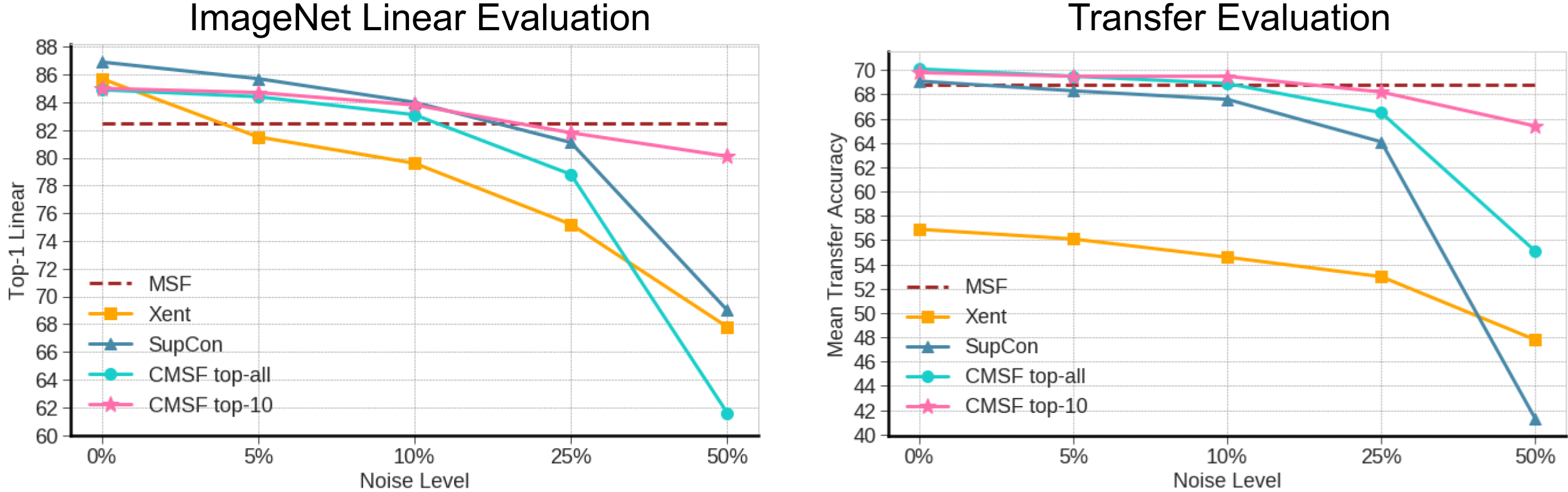 22
Supervised Constrained Mean Shift
Only top-k neighbors are used:
Helps preserve latent structure of categories.
More robust to noise in labels.
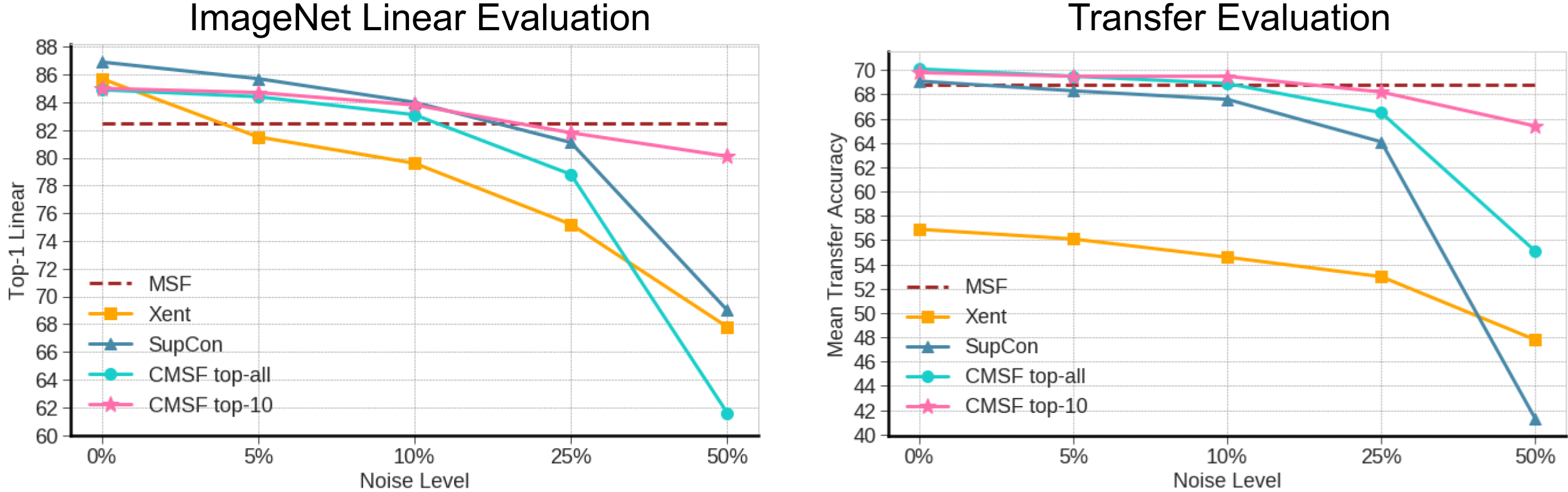 23
Supervised Constrained Mean Shift
Only top-k neighbors are used:
Helps preserve latent structure of categories.
More robust to noise in labels
 Applied to semi-supervised learning with noisy pseudo-labels.
24
Semi-supervised CMSF
Train a MLP classifier to obtain pseudo-labels.
Replace the ground-truth labels in supervised CMSF with pseudo-labels.
25
Experiments and Results
Experiments on all three supervision settings.
Training on ImageNet-1k dataset.
Linear evaluation on ImageNet-1k.
Transfer evaluation on ten classification tasks.
26
Observations on Constrained NNs
Chosen NNs are (1) related to target
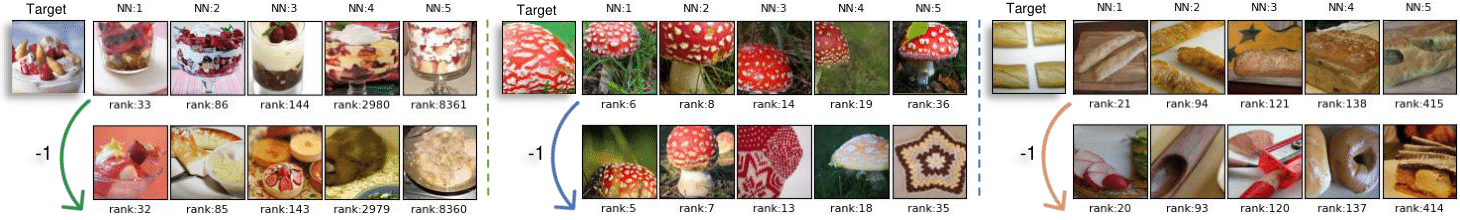 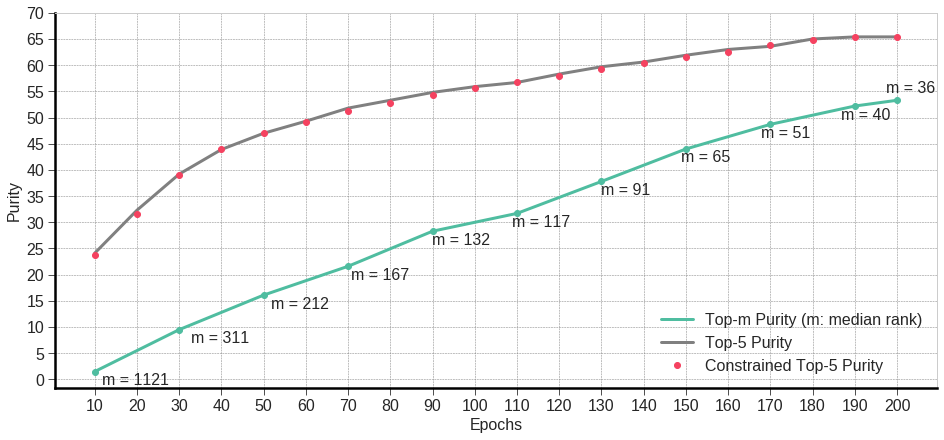 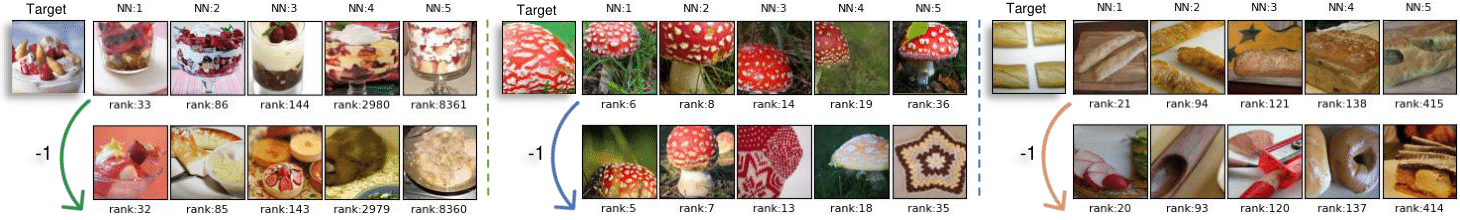 27
Observations on Constrained NNs
Chosen NNs are (1) related to target (2) far away from target
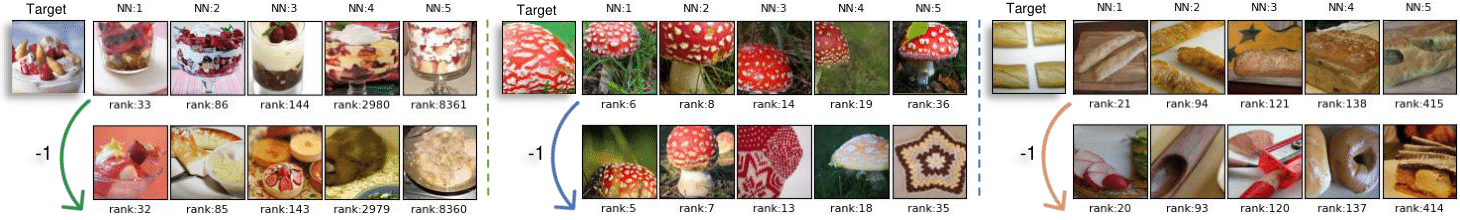 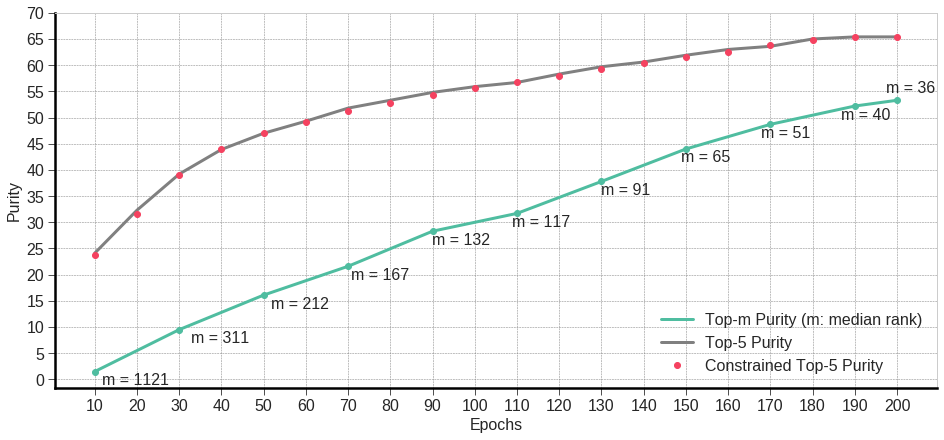 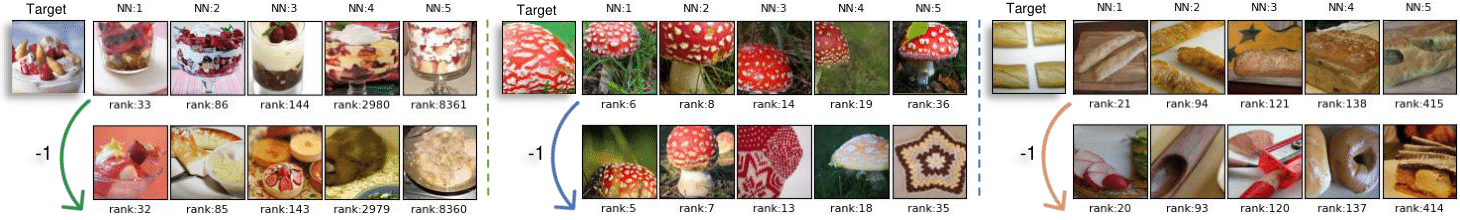 28
Observations on Constrained NNs
Such samples cannot be trivially obtained by sampling more NNs in unconstrained set.
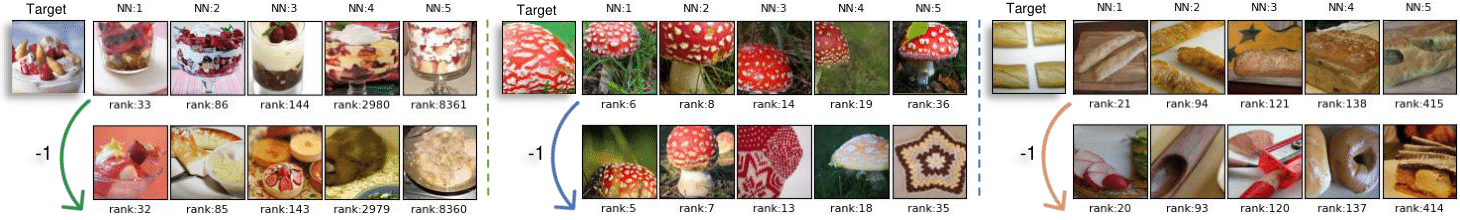 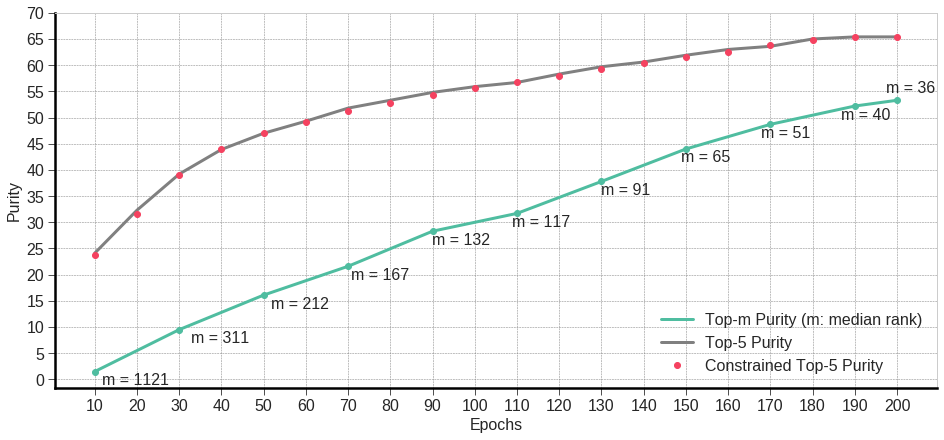 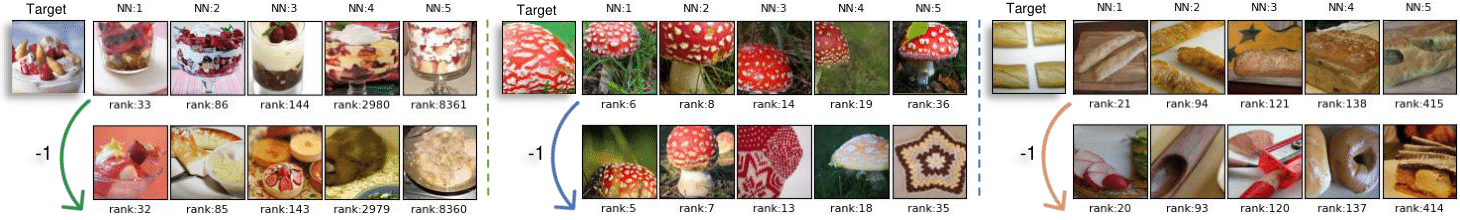 29
Observations on Constrained NNs
Diversity in constrained and unconstrained NNs.
Target image can look very different from constrained NNs.
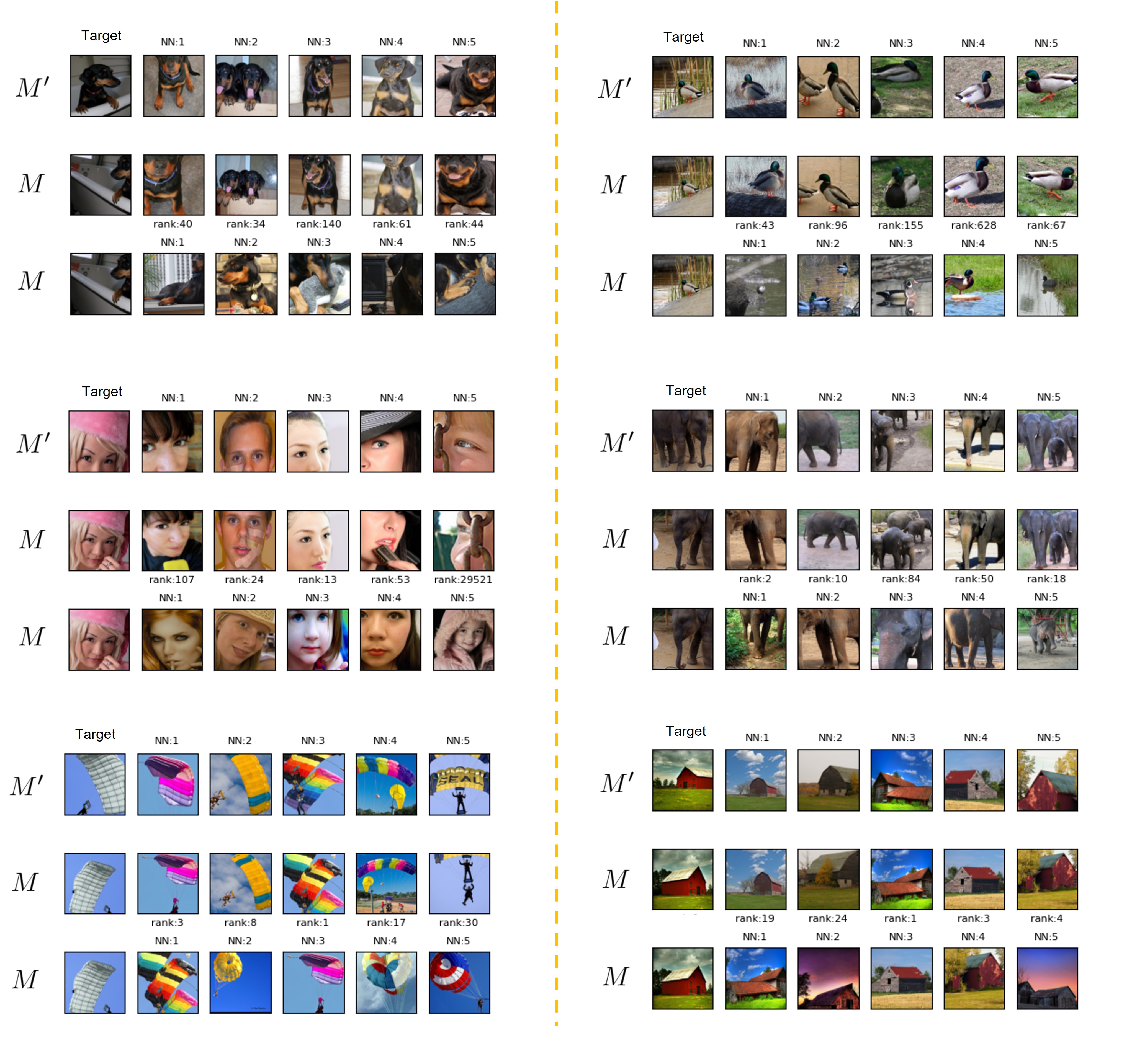 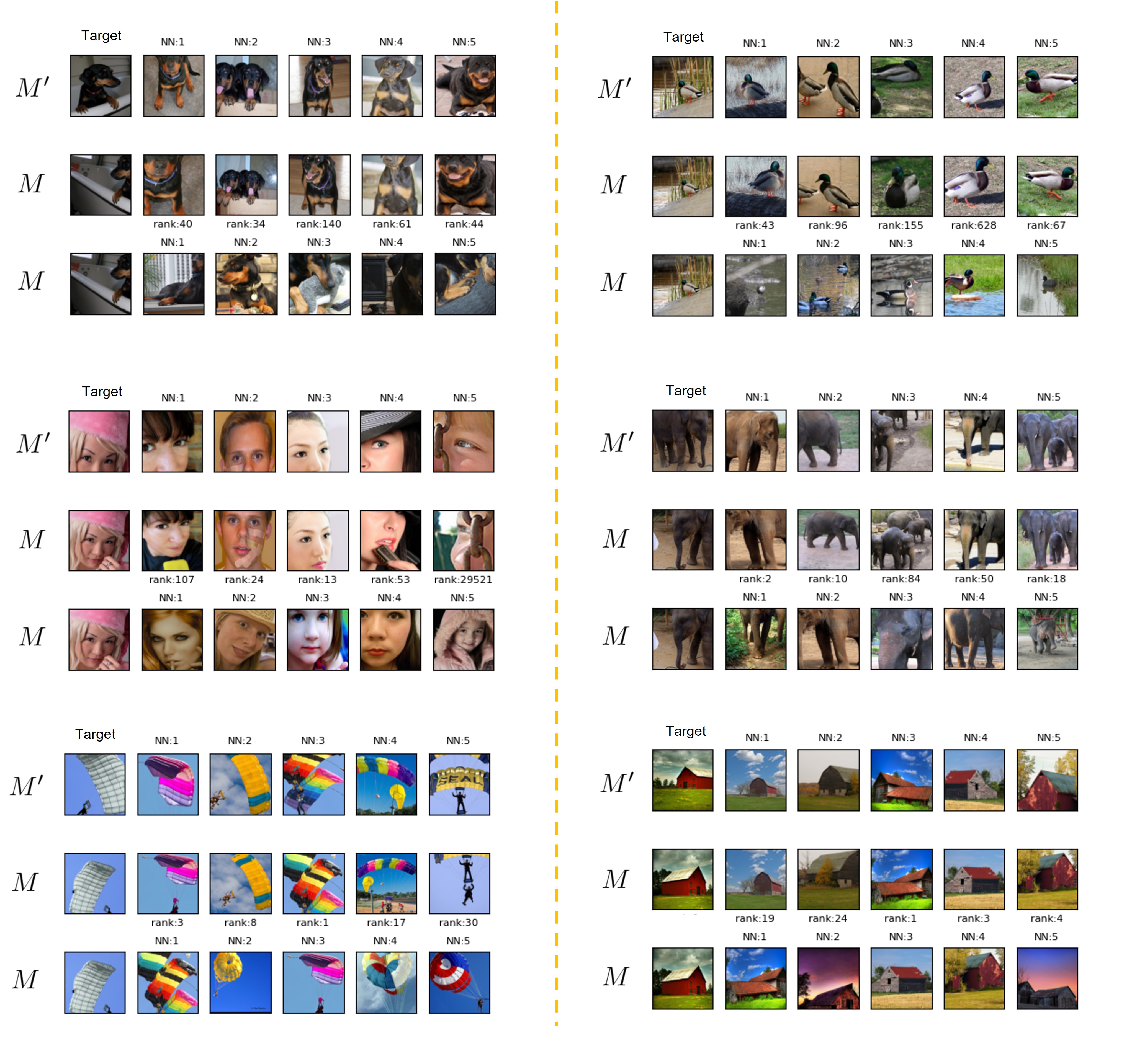 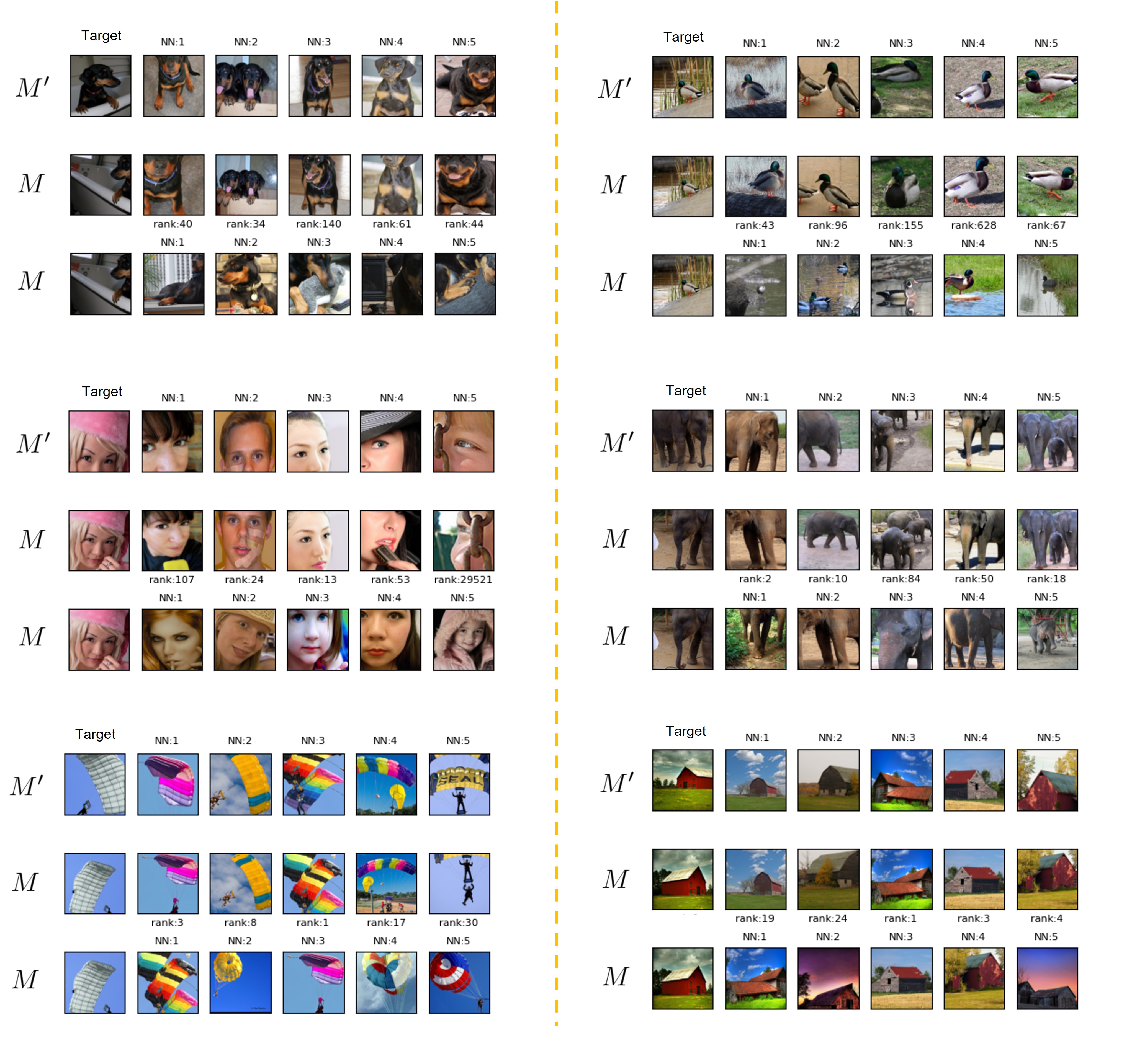 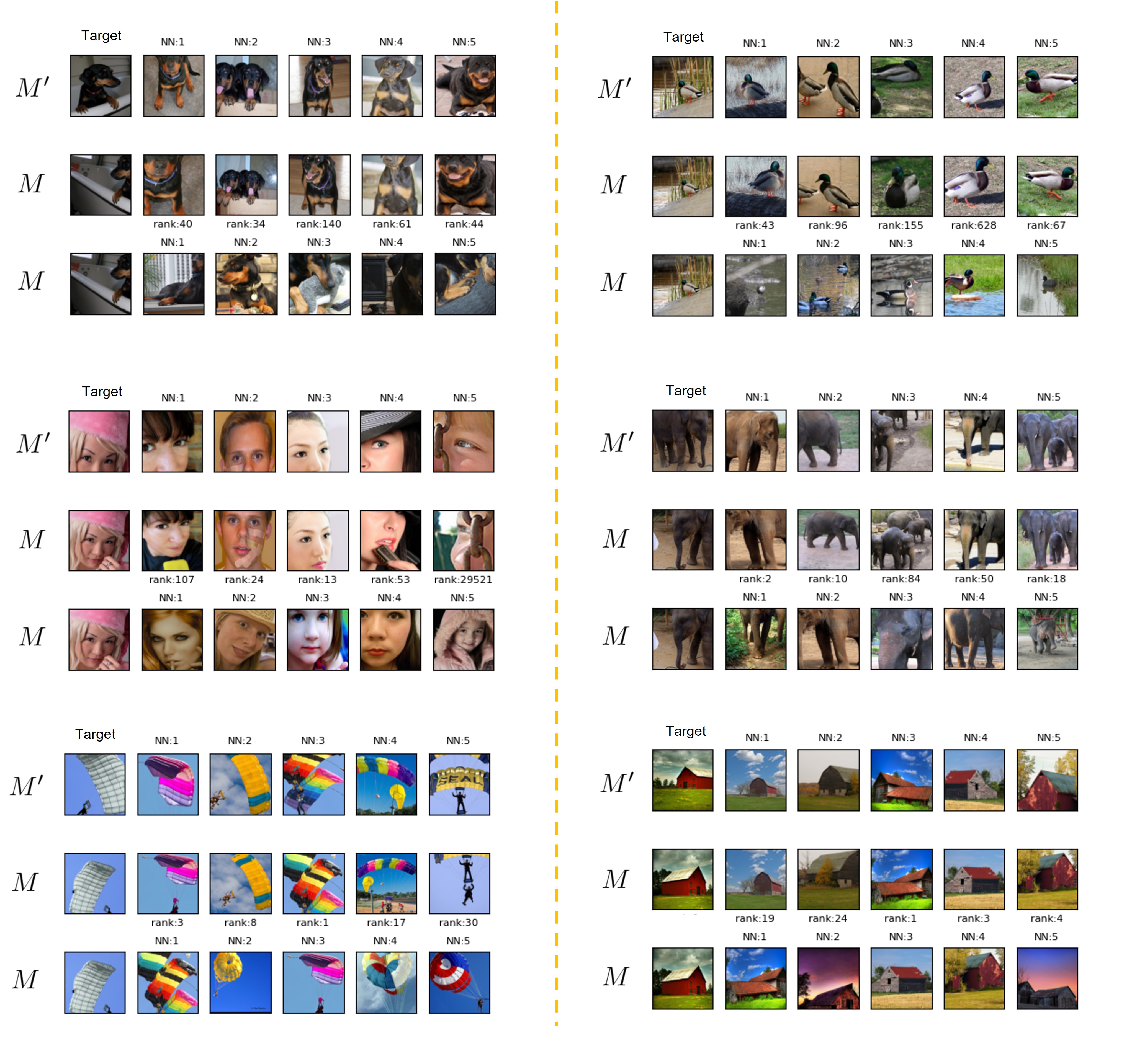 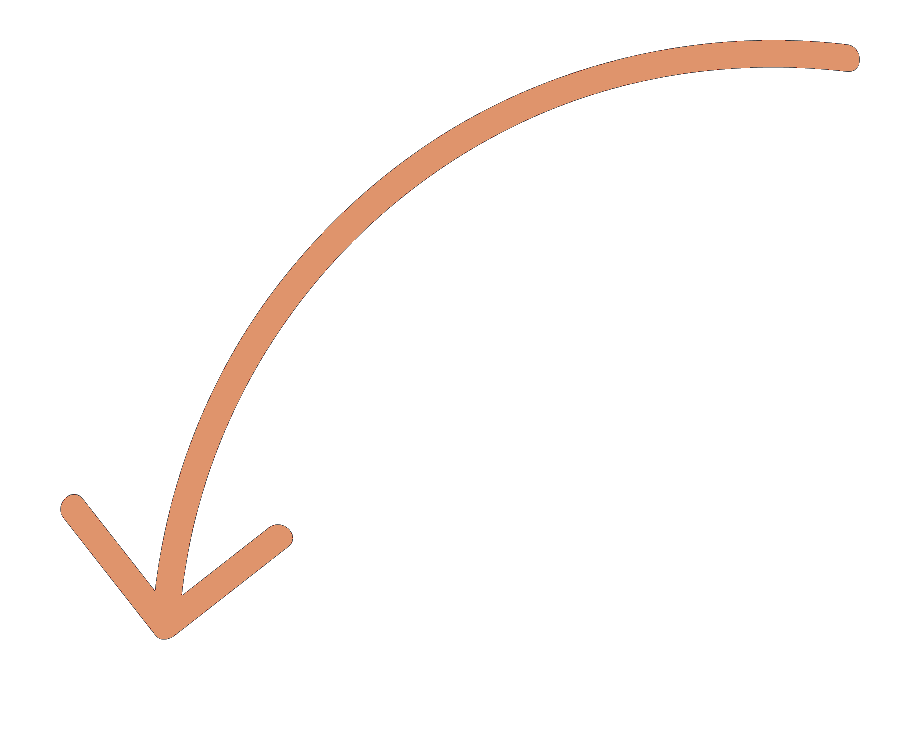 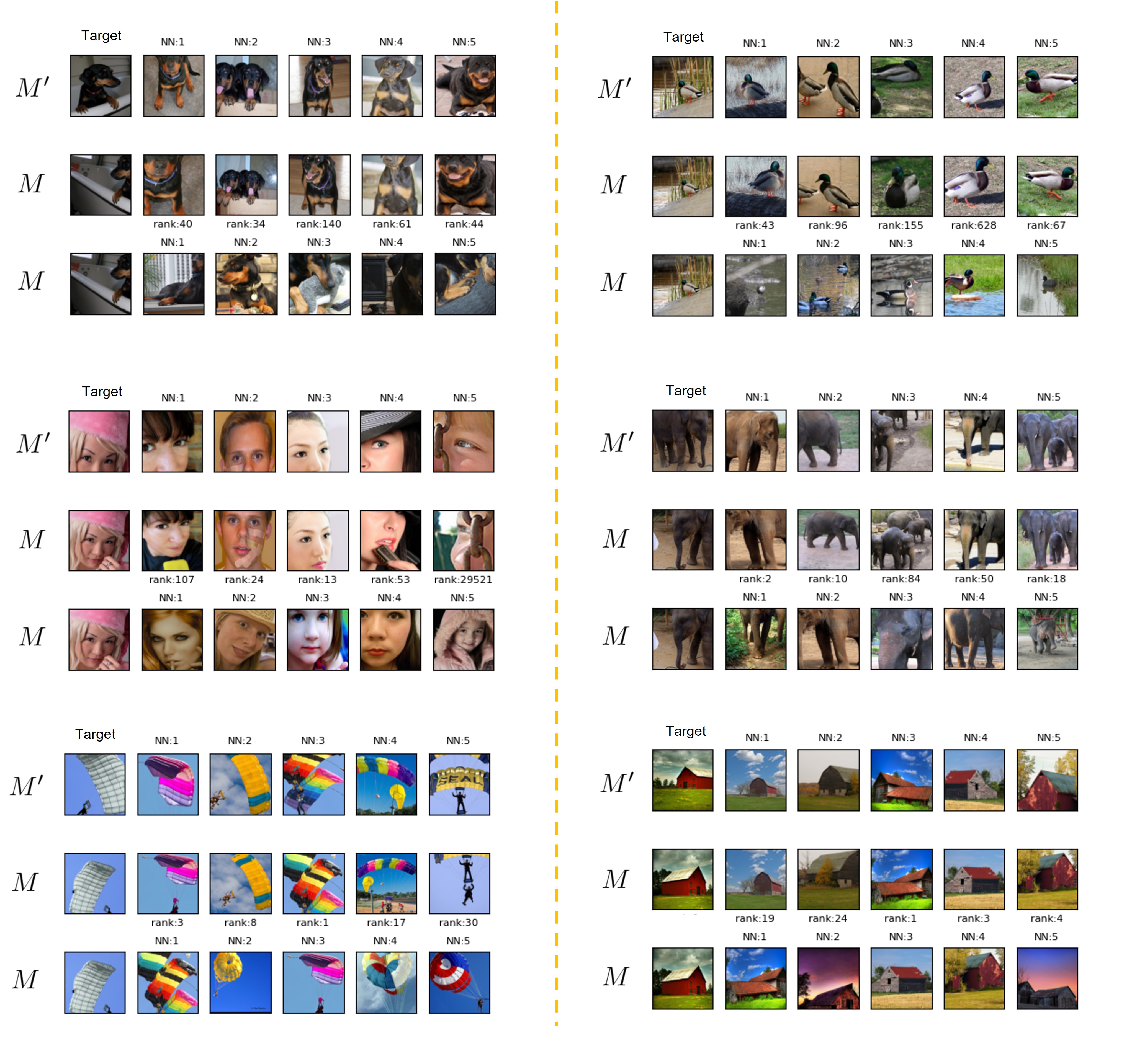 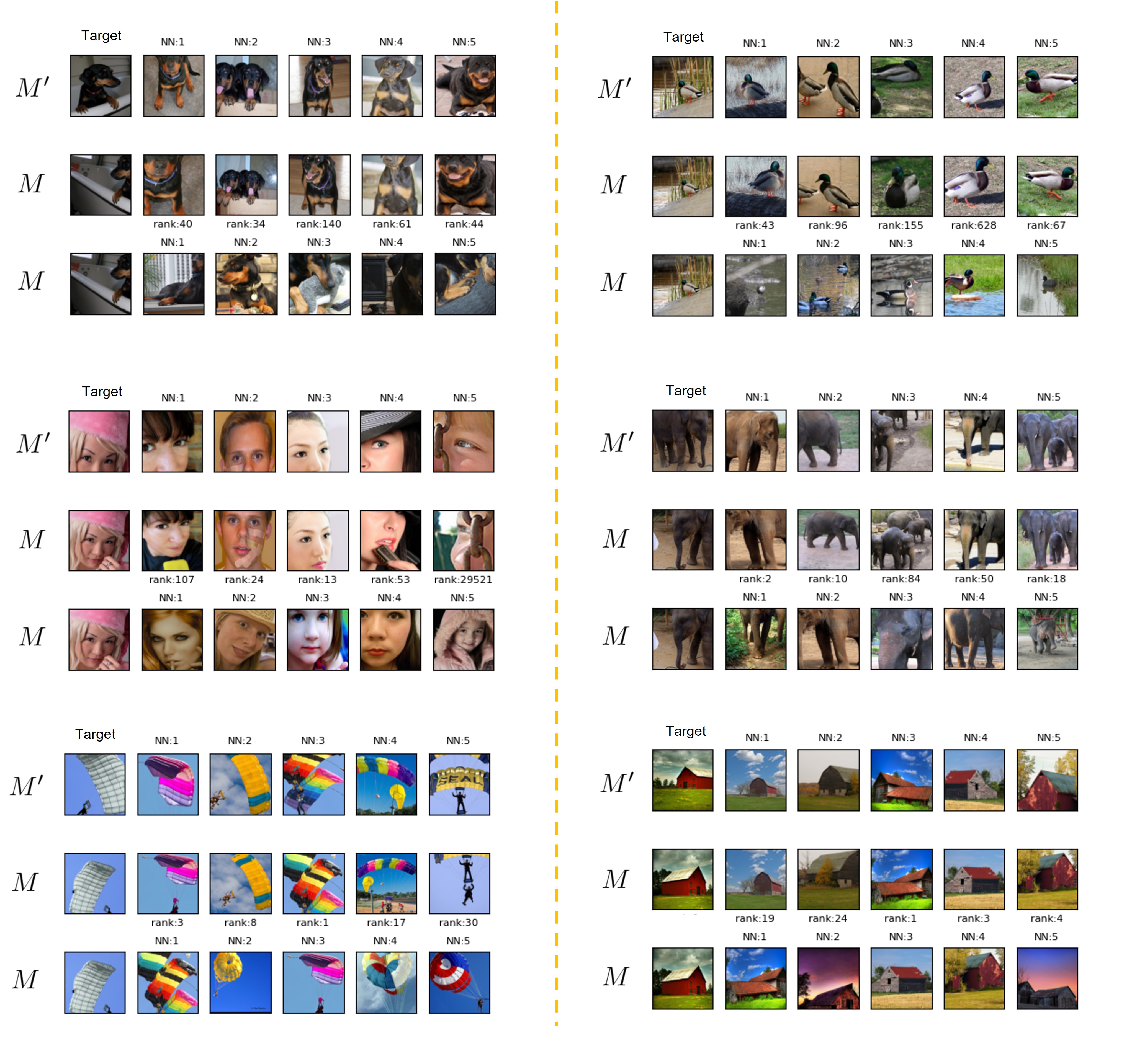 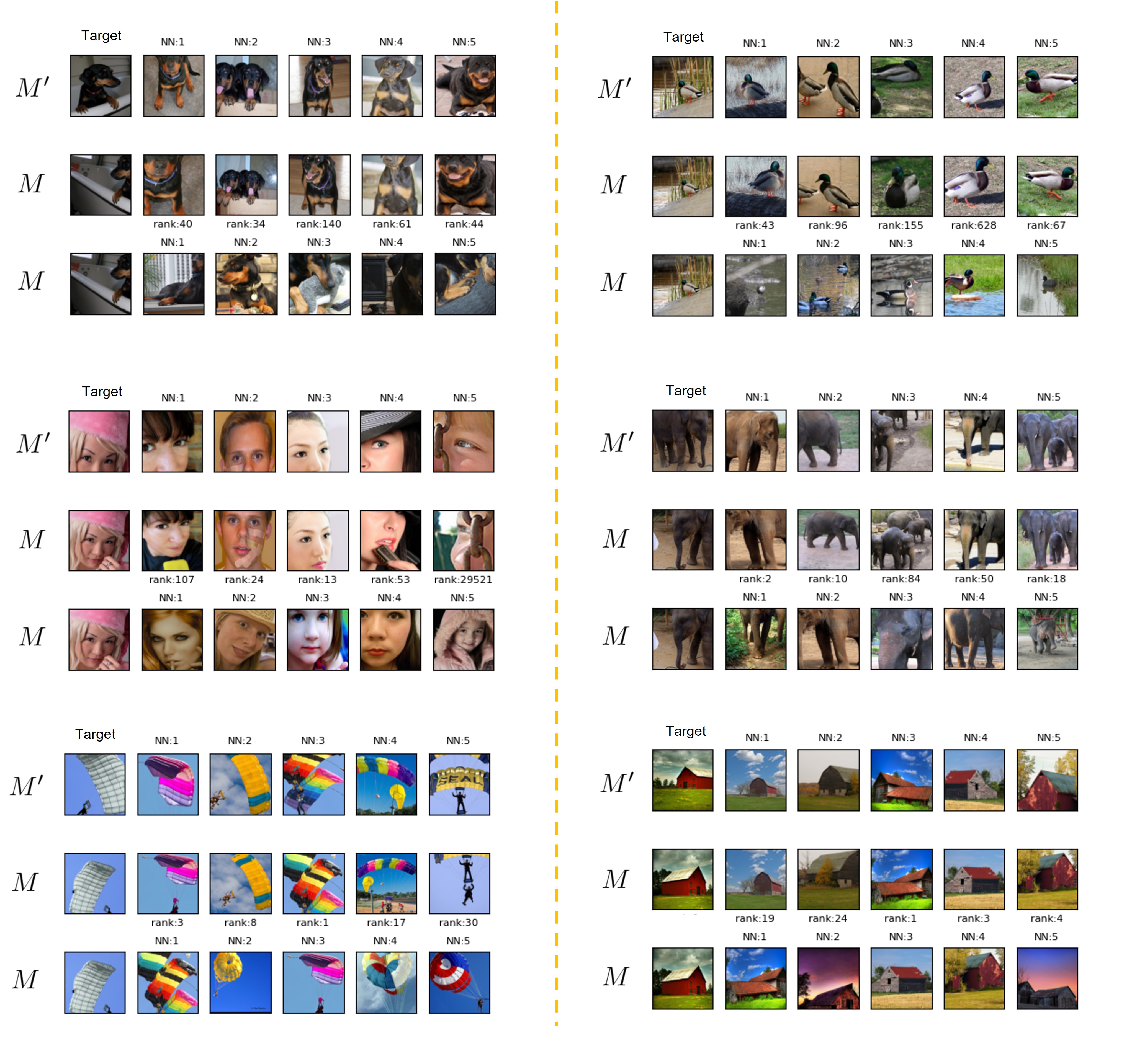 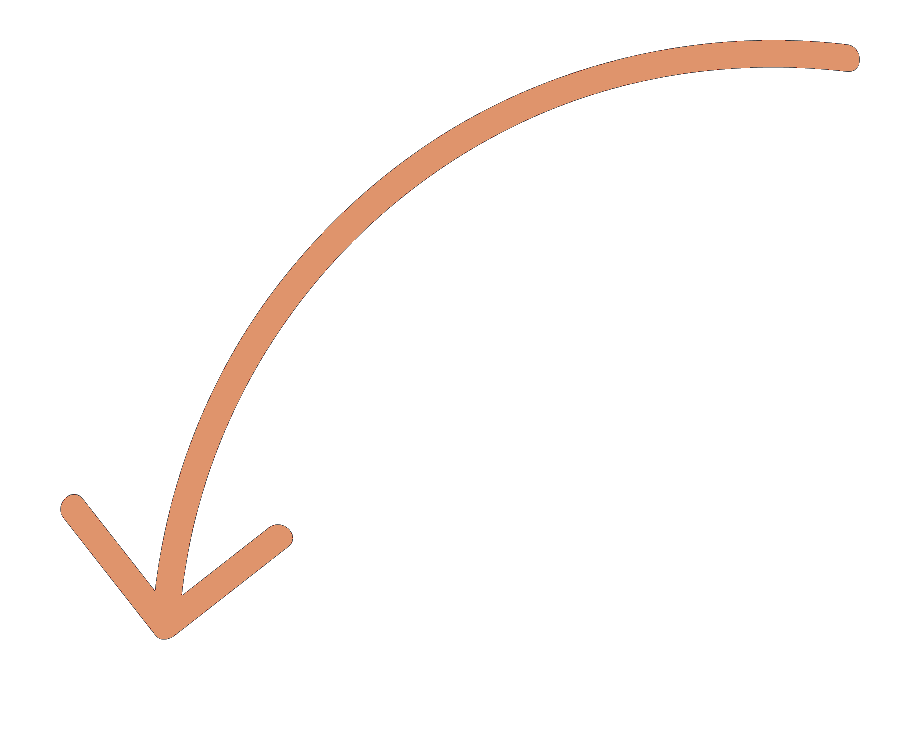 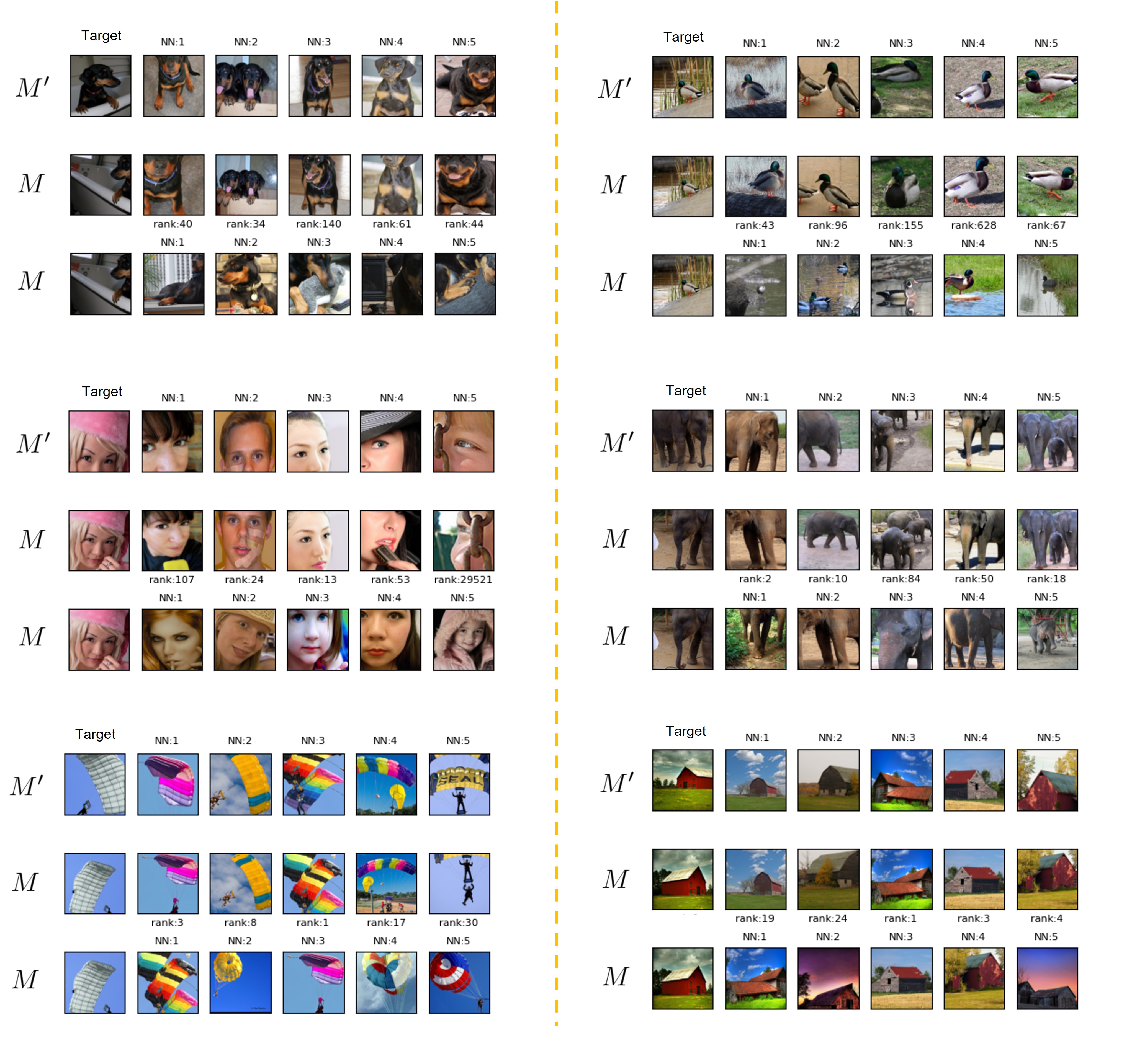 30
Observations on Constrained NNs
Constrained and unconstrained NNs differ heavily during the initial stages of training and have higher overlap at the end.
Suggests that the use of constrained NNs is beneficial.
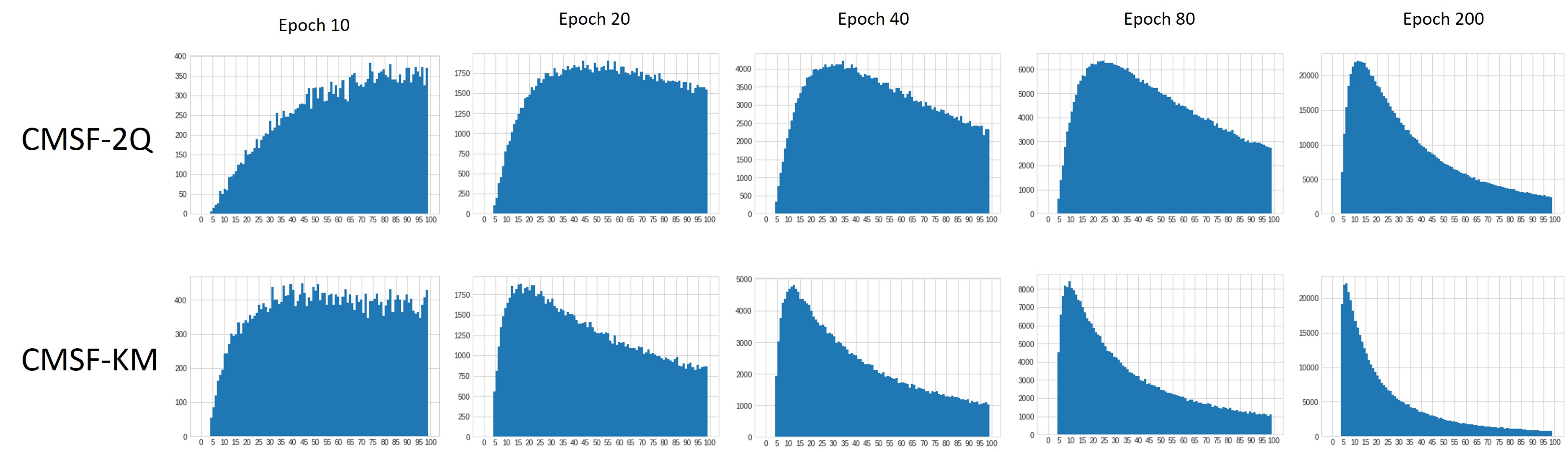 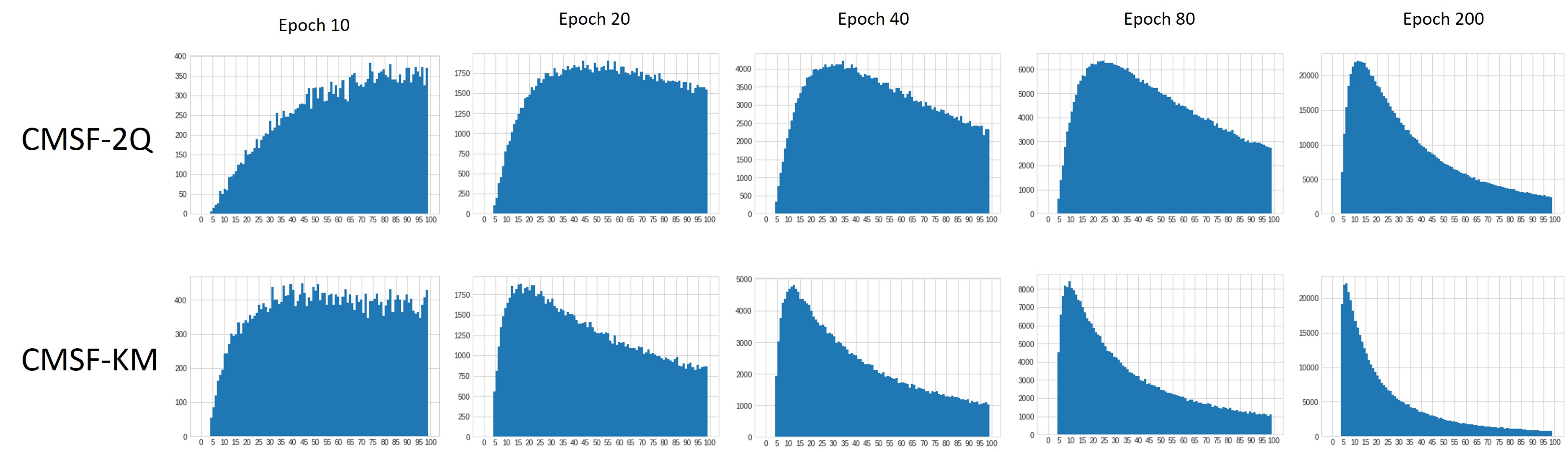 31
Self-supervised Results on ImageNet-1k
High efficiency and performance!
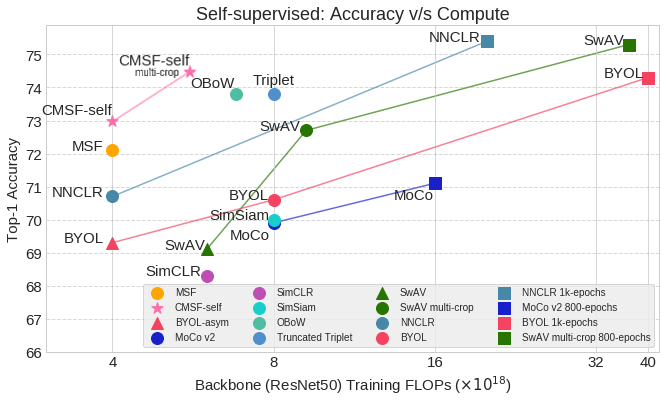 32
Self-supervised Results on ImageNet-1k
High efficiency and performance!
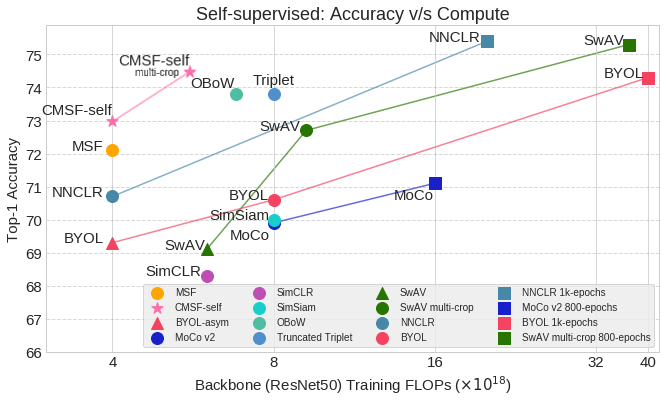 33
Self-supervised Results on ImageNet-1k
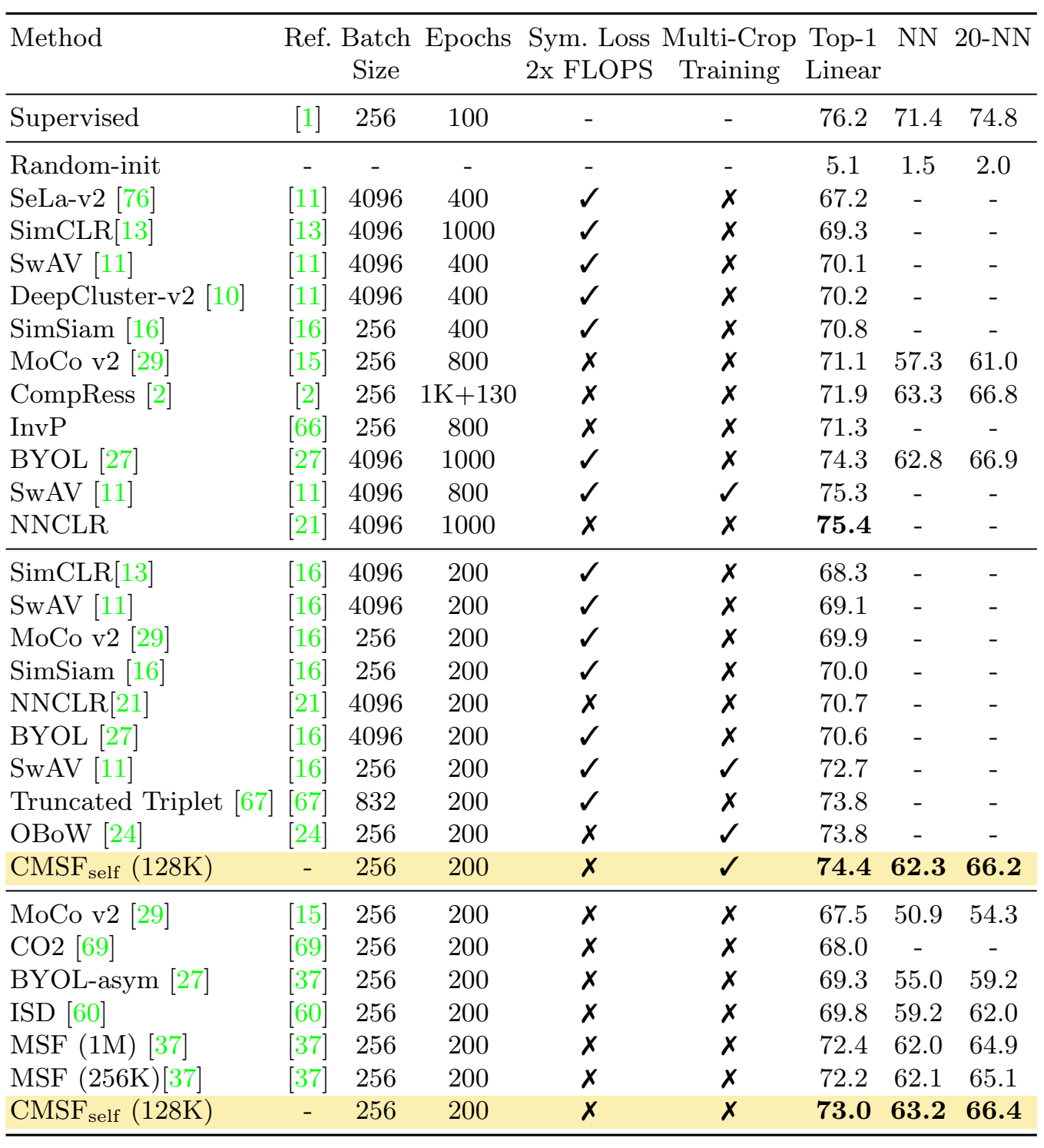 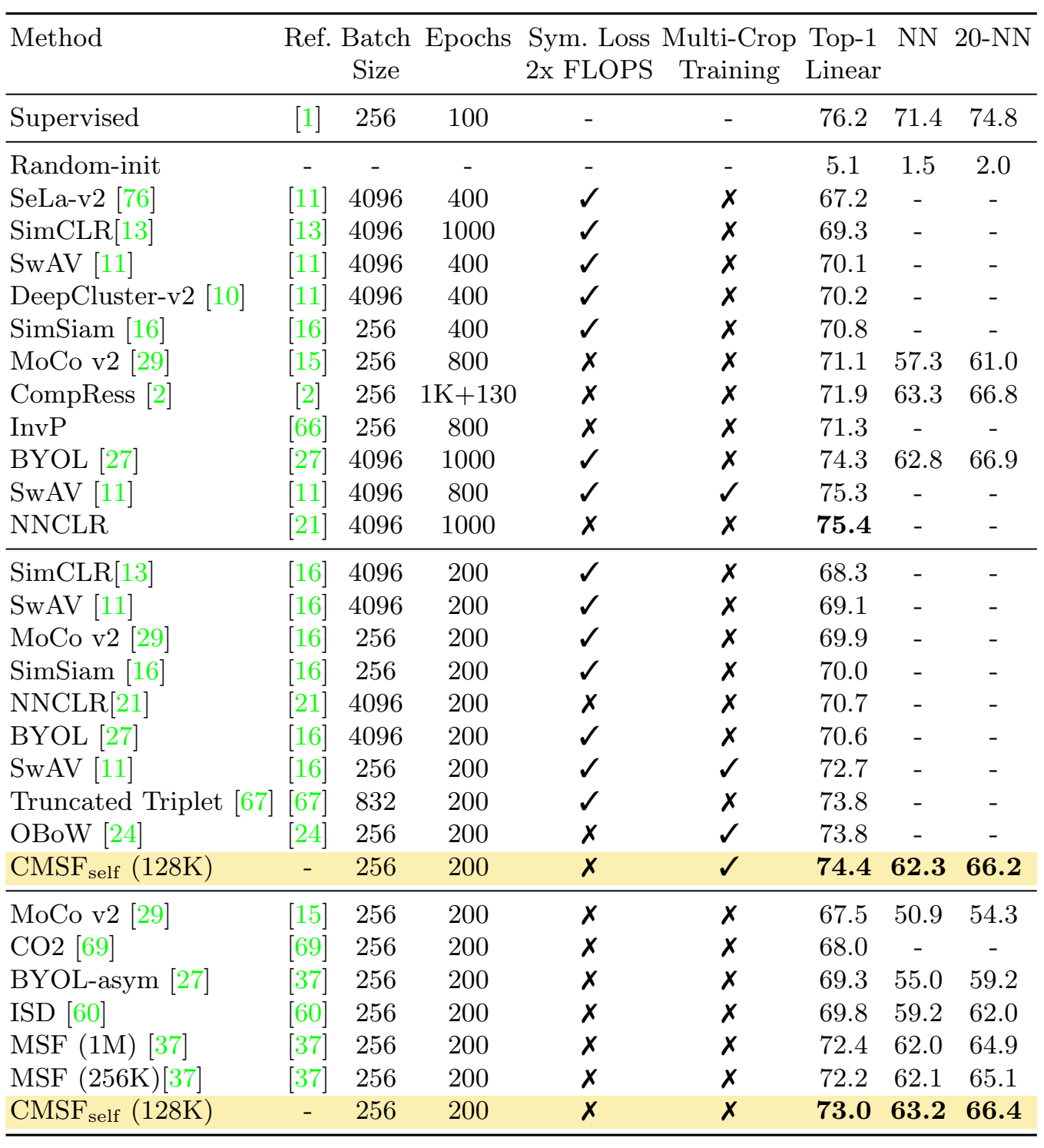 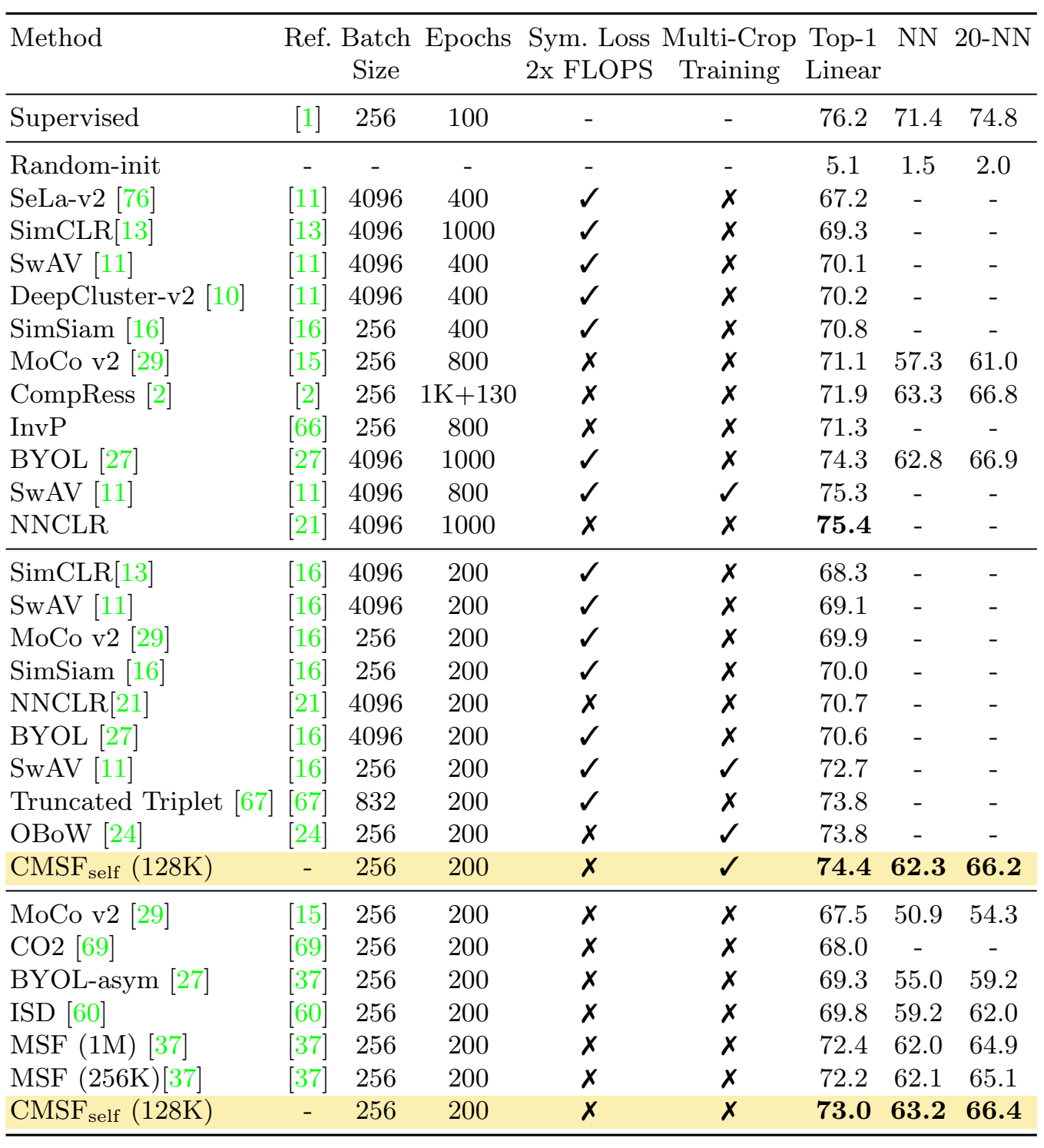 34
Semi-supervised Results on ImageNet-1k
Highly resource (GPUs) and compute efficient. Best performance for comparable compute.
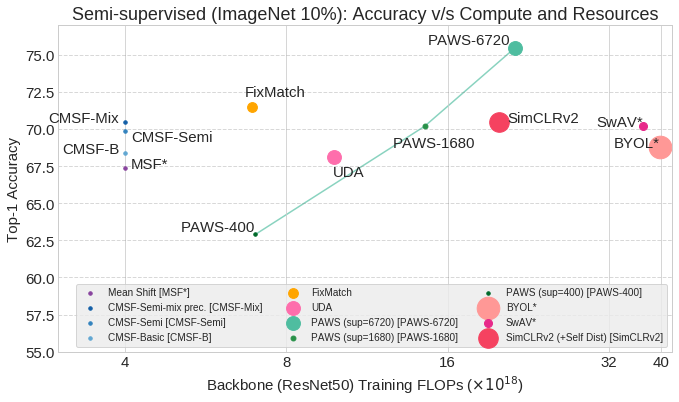 35
Semi-supervised Results on ImageNet-1k
Highly resource (GPUs) and compute efficient. Best performance for comparable compute.
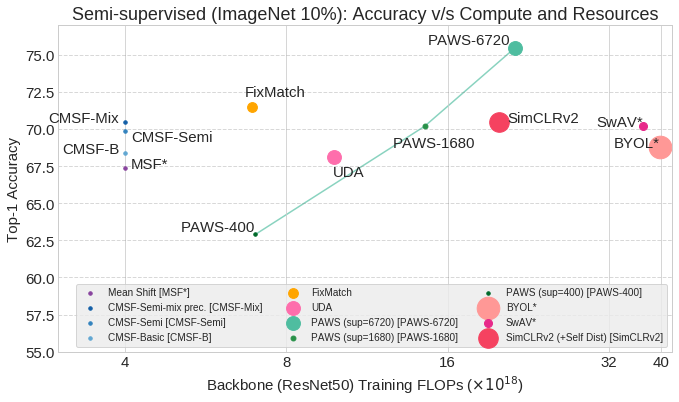 36
Thank You!
Code and pre-trained models are publicly available at https://github.com/UCDvision/CMSF
37